10 Databases in 20 Minutes – Finding Fracking’s Legal Issues
Paul D. Callister, JD, MSLIS
Director of Library and Professor of Law
UMKC School of Law
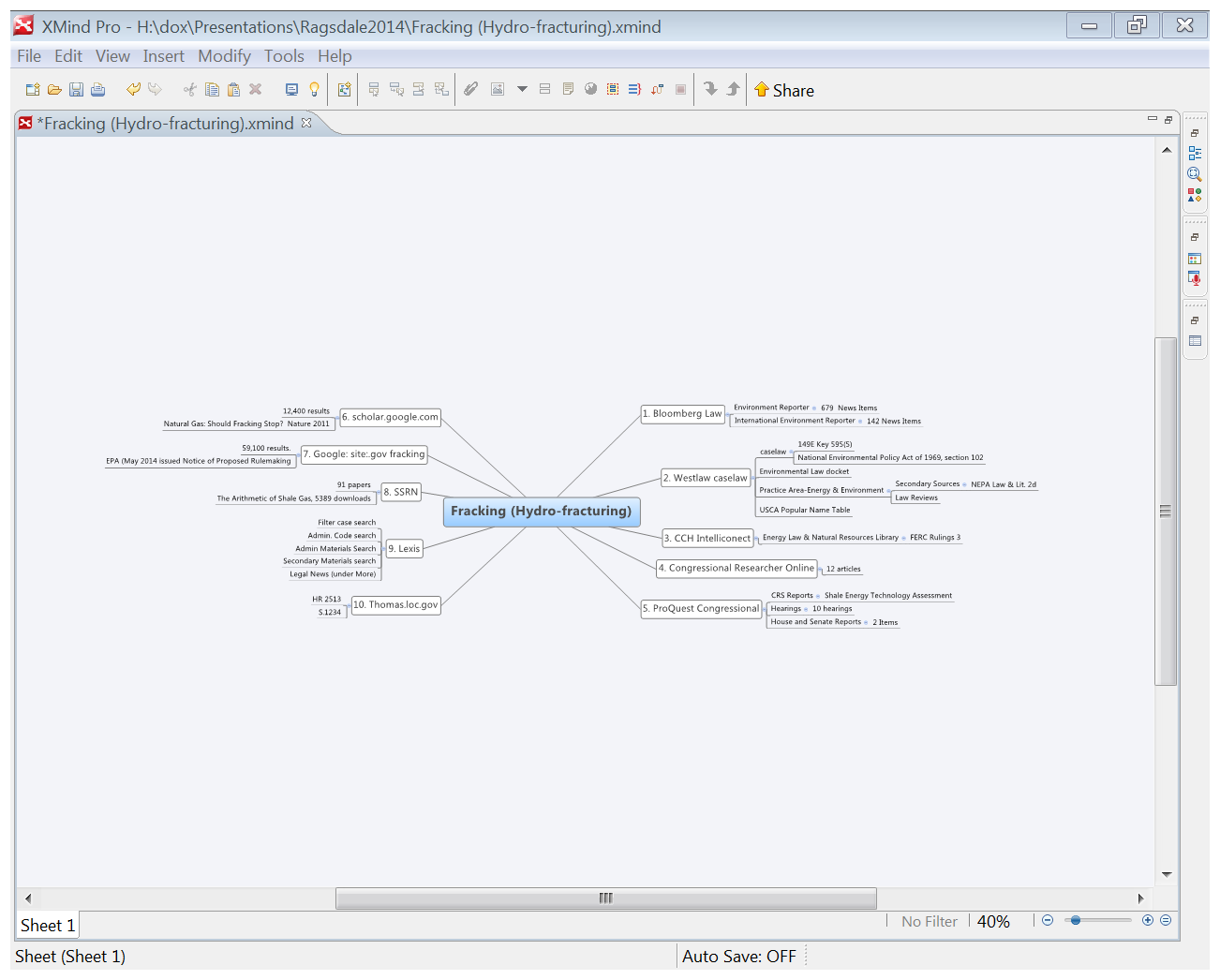 1. Bloomberg Law
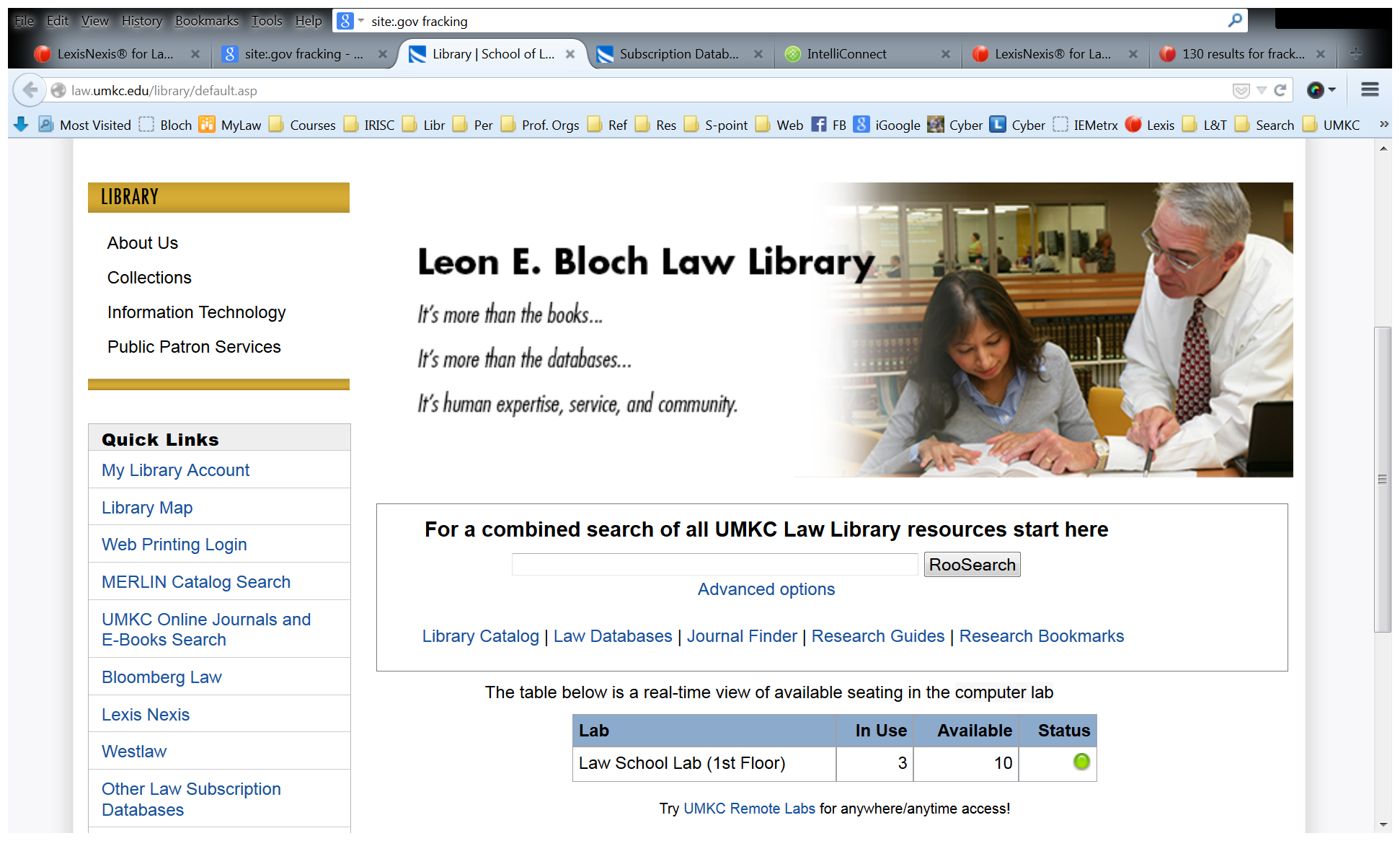 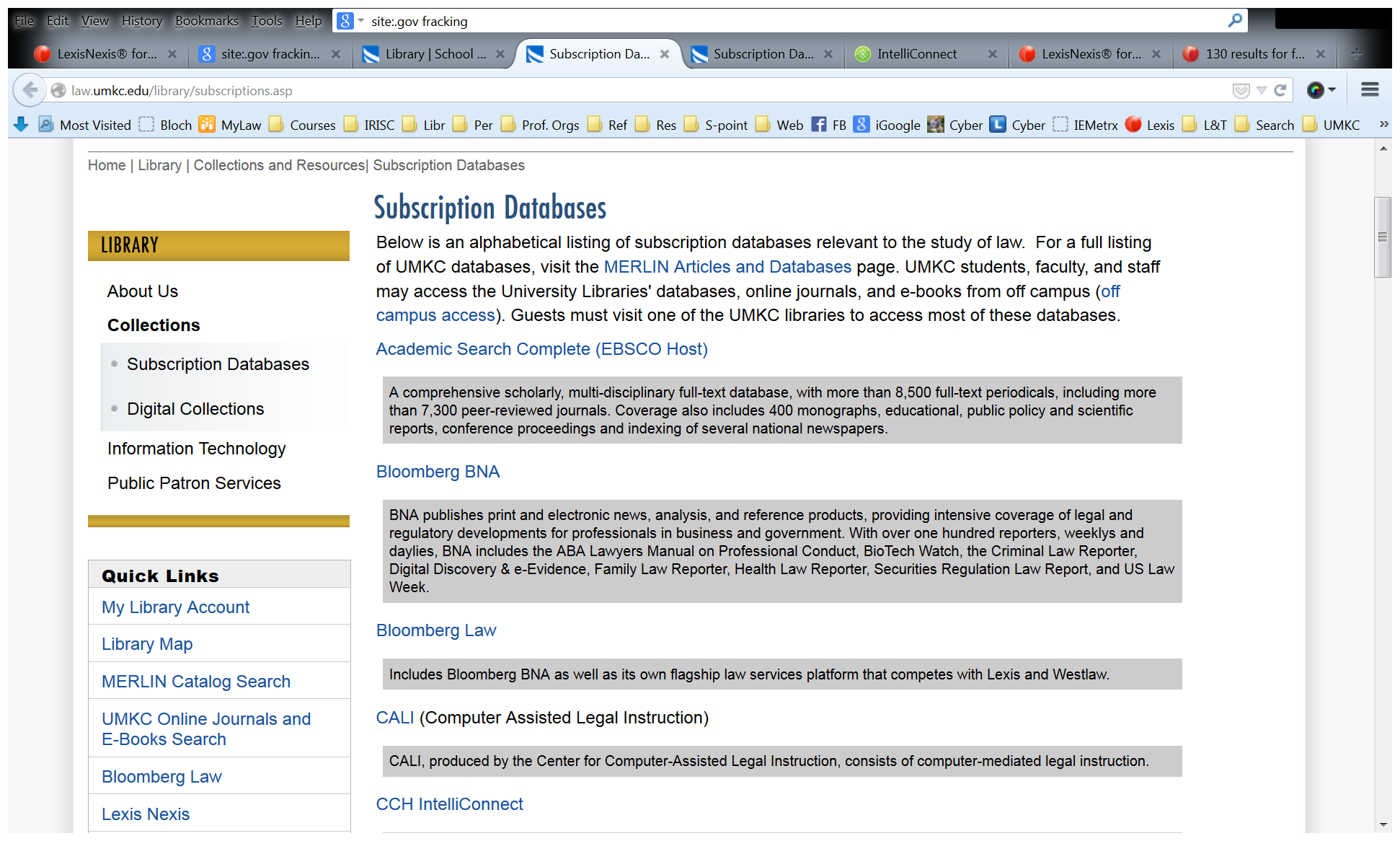 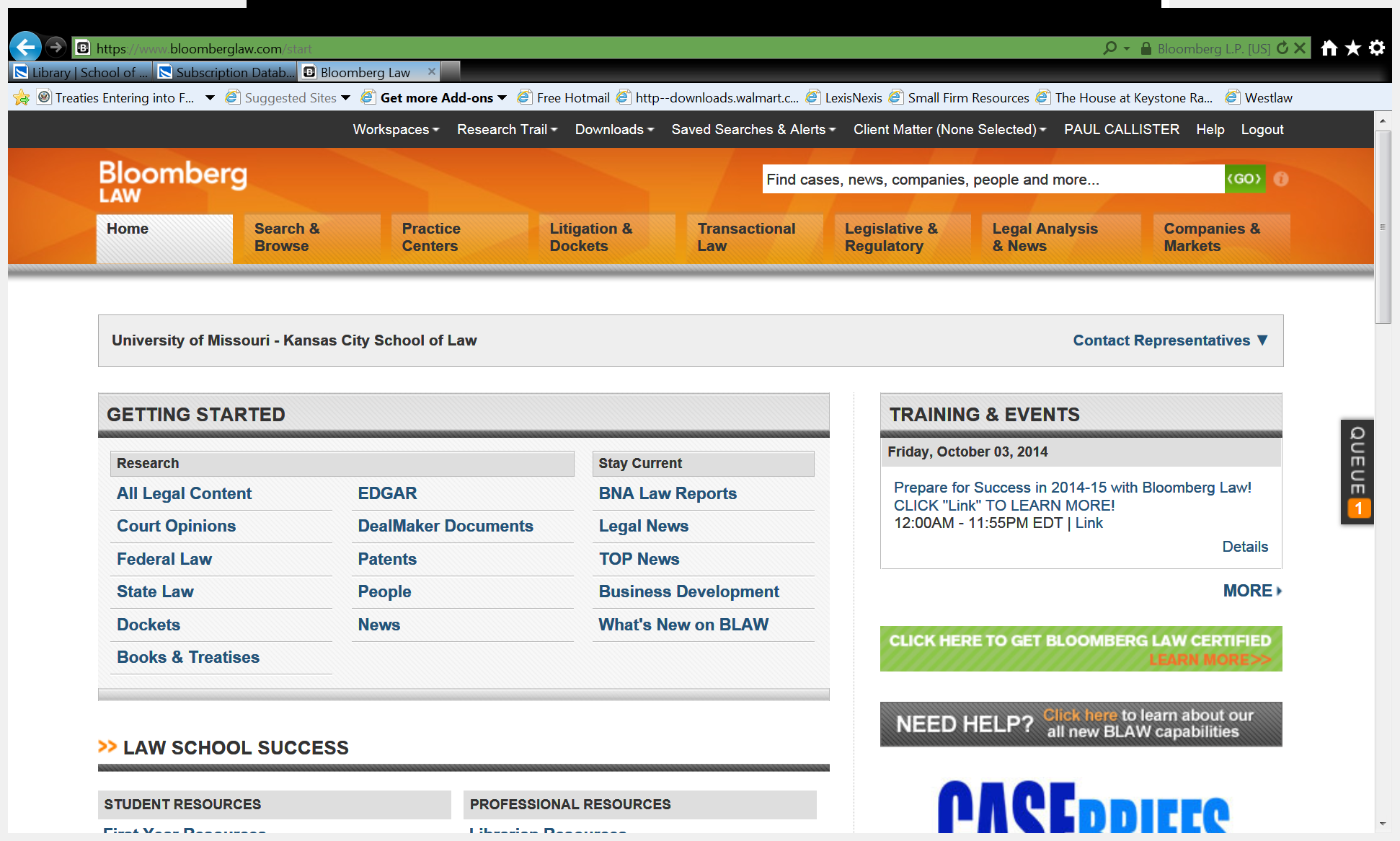 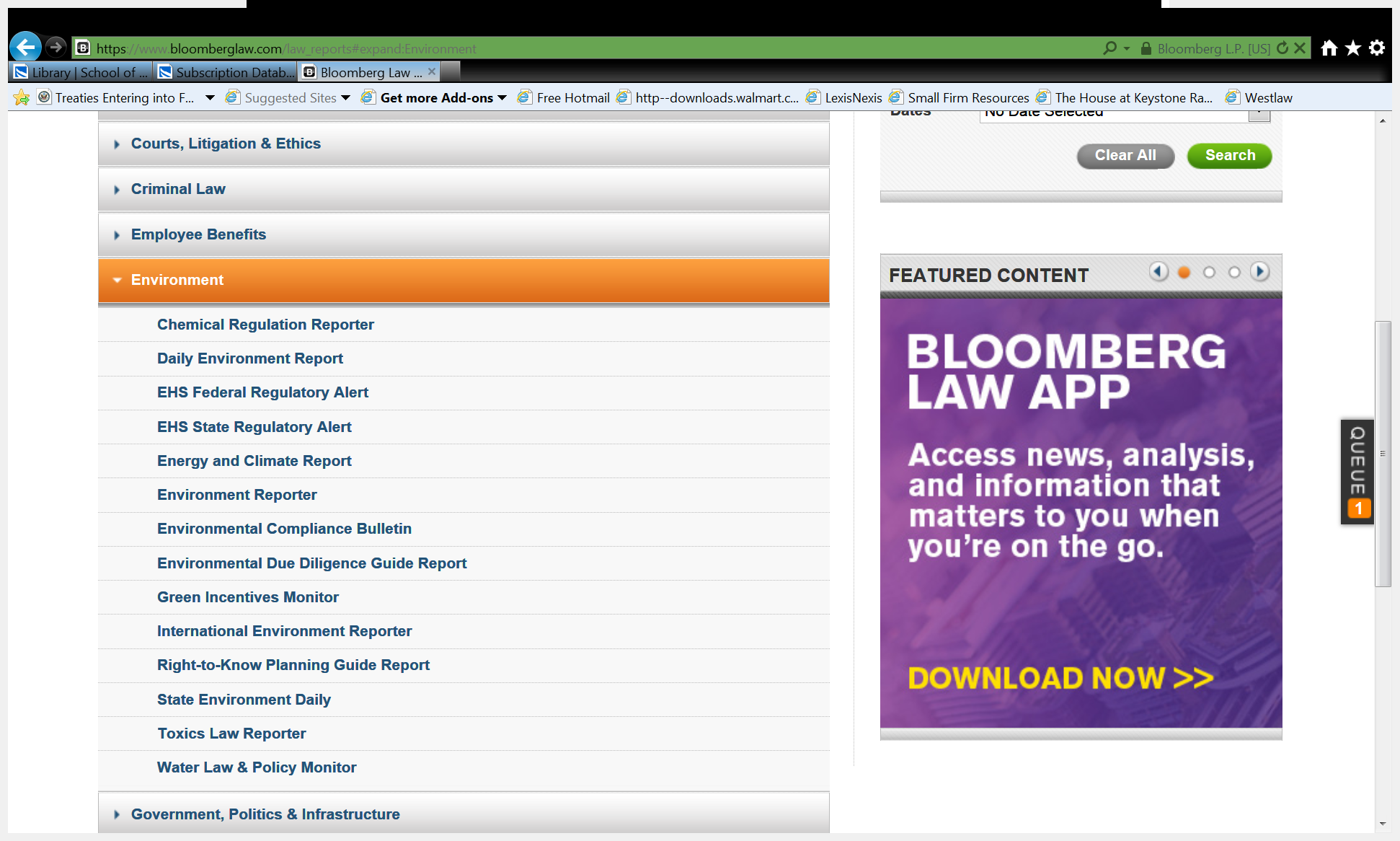 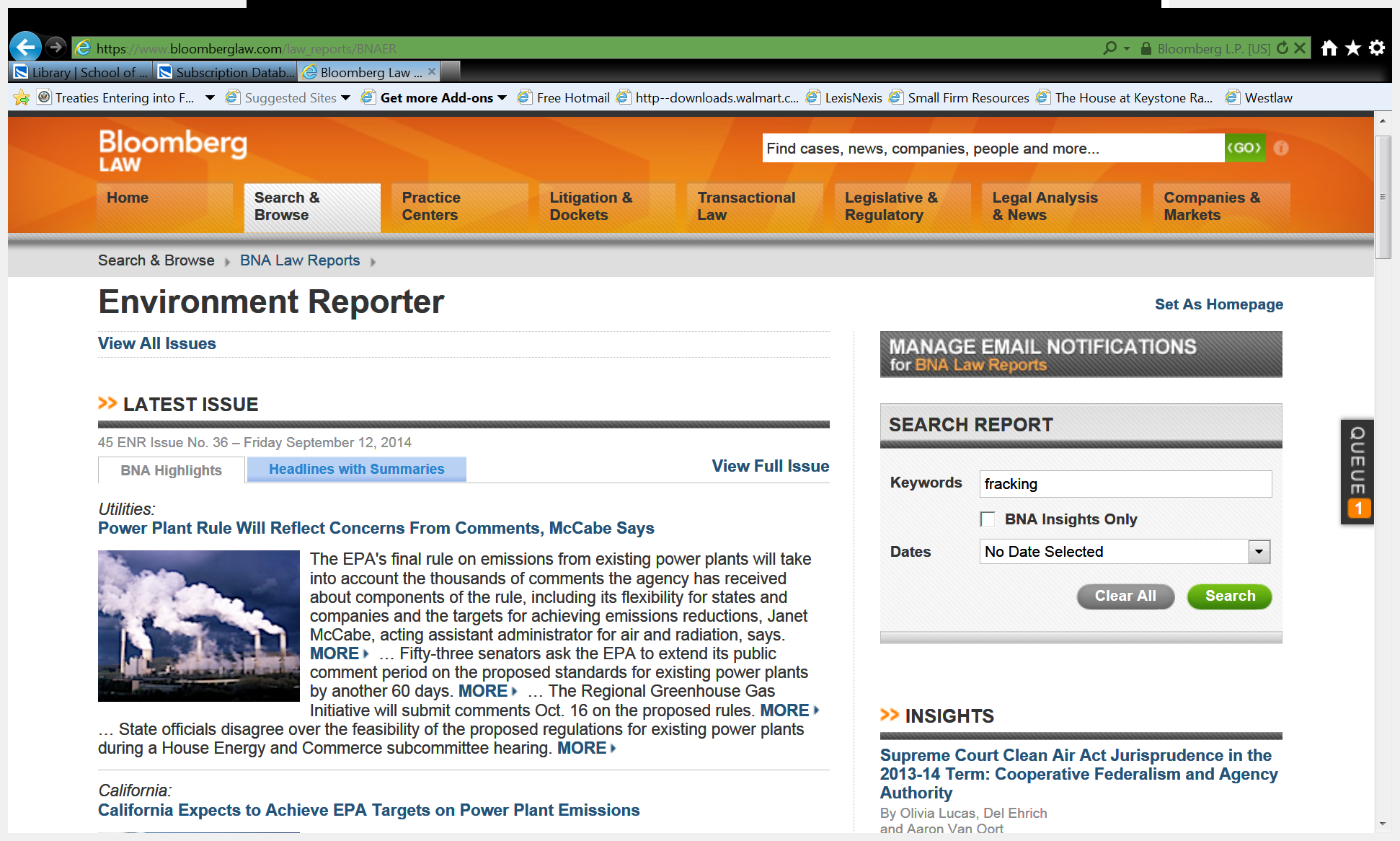 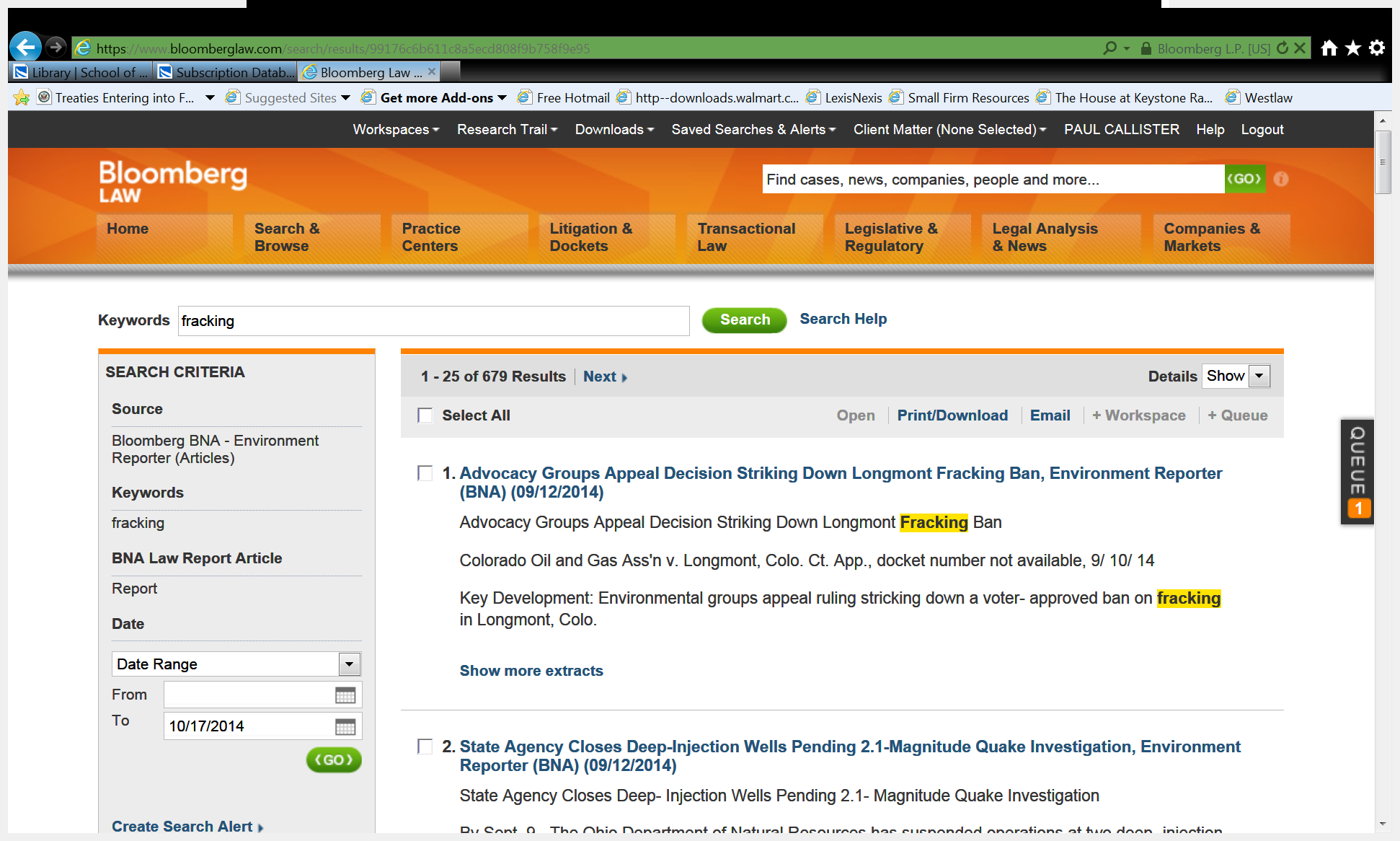 2. Westlaw
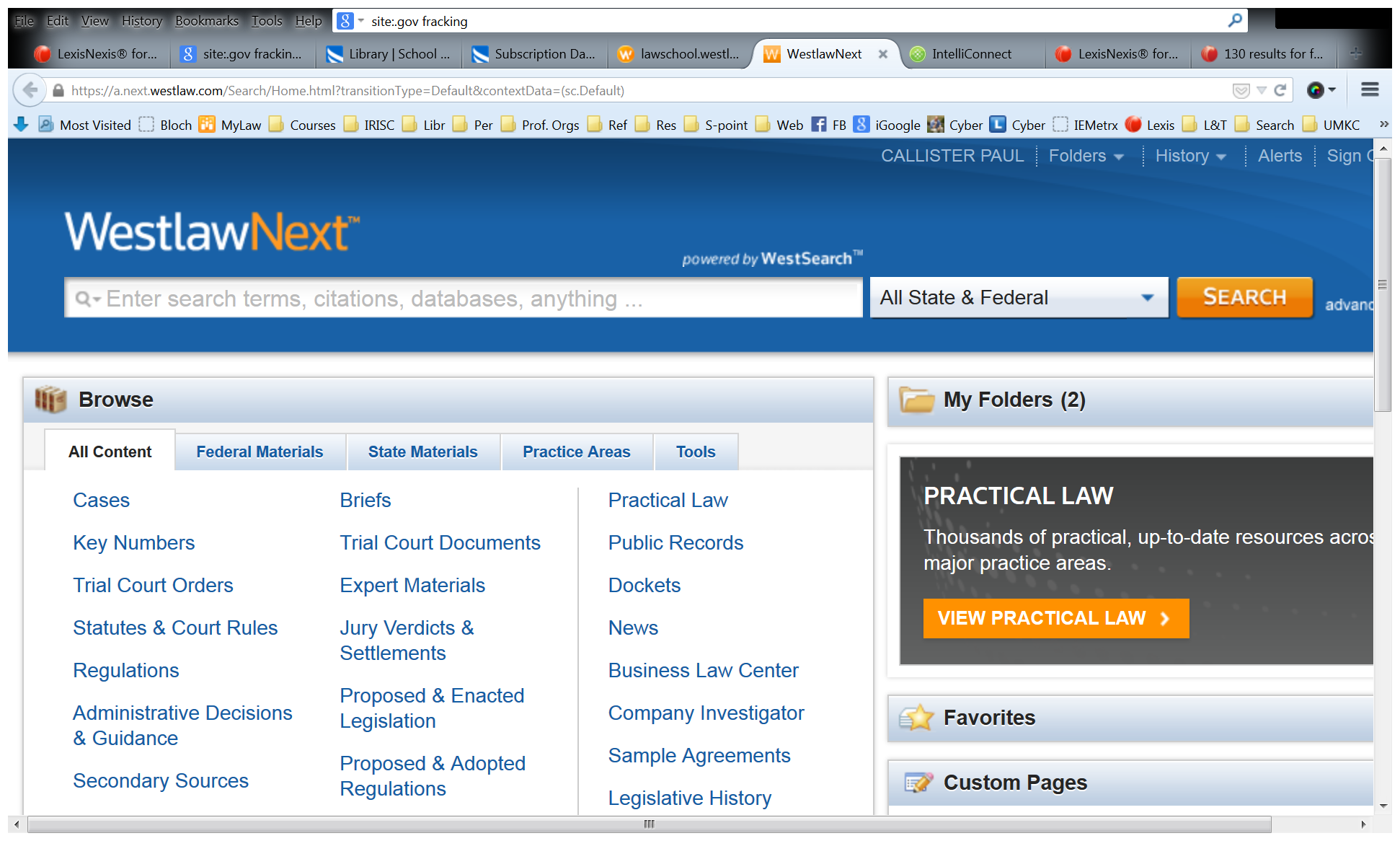 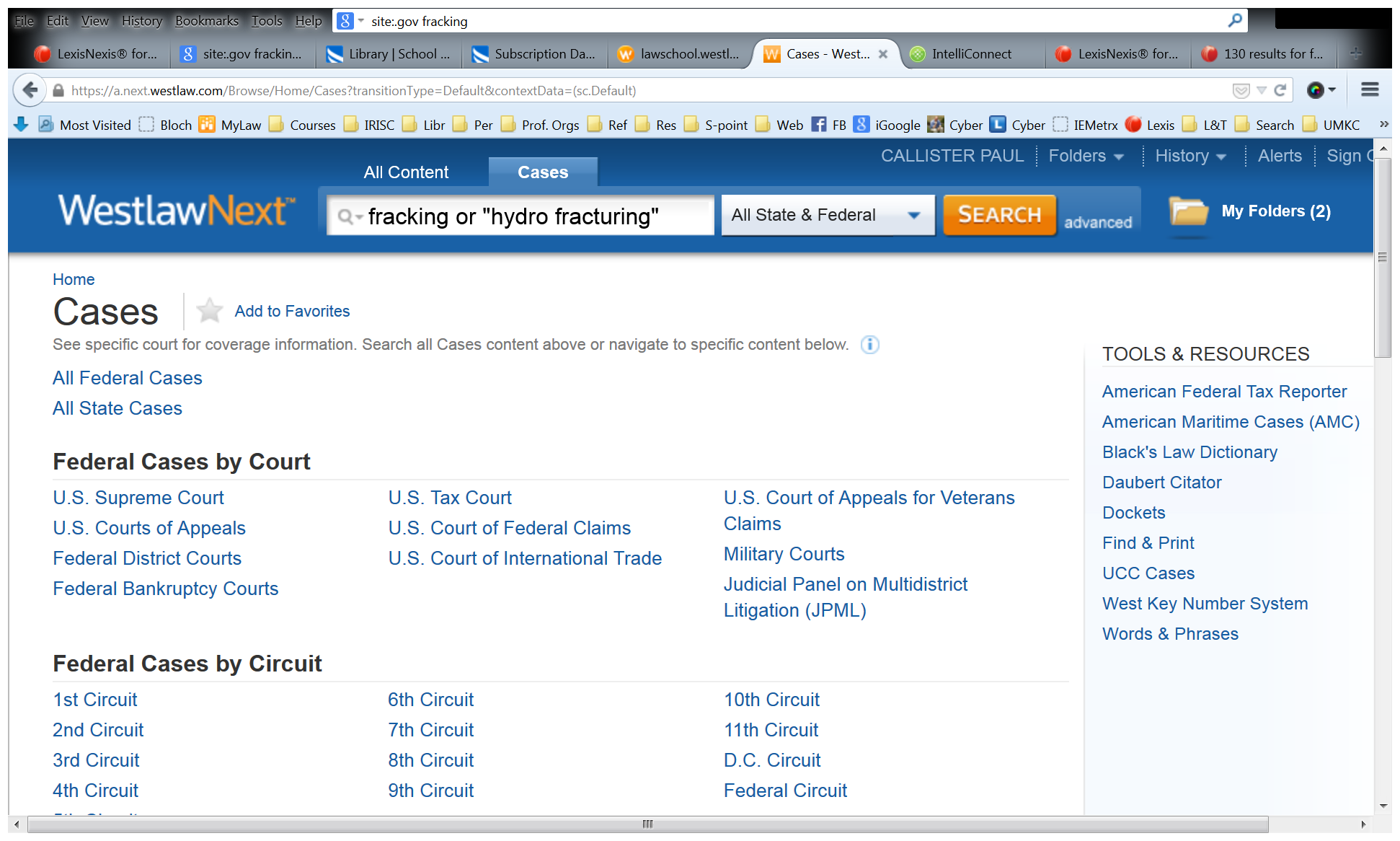 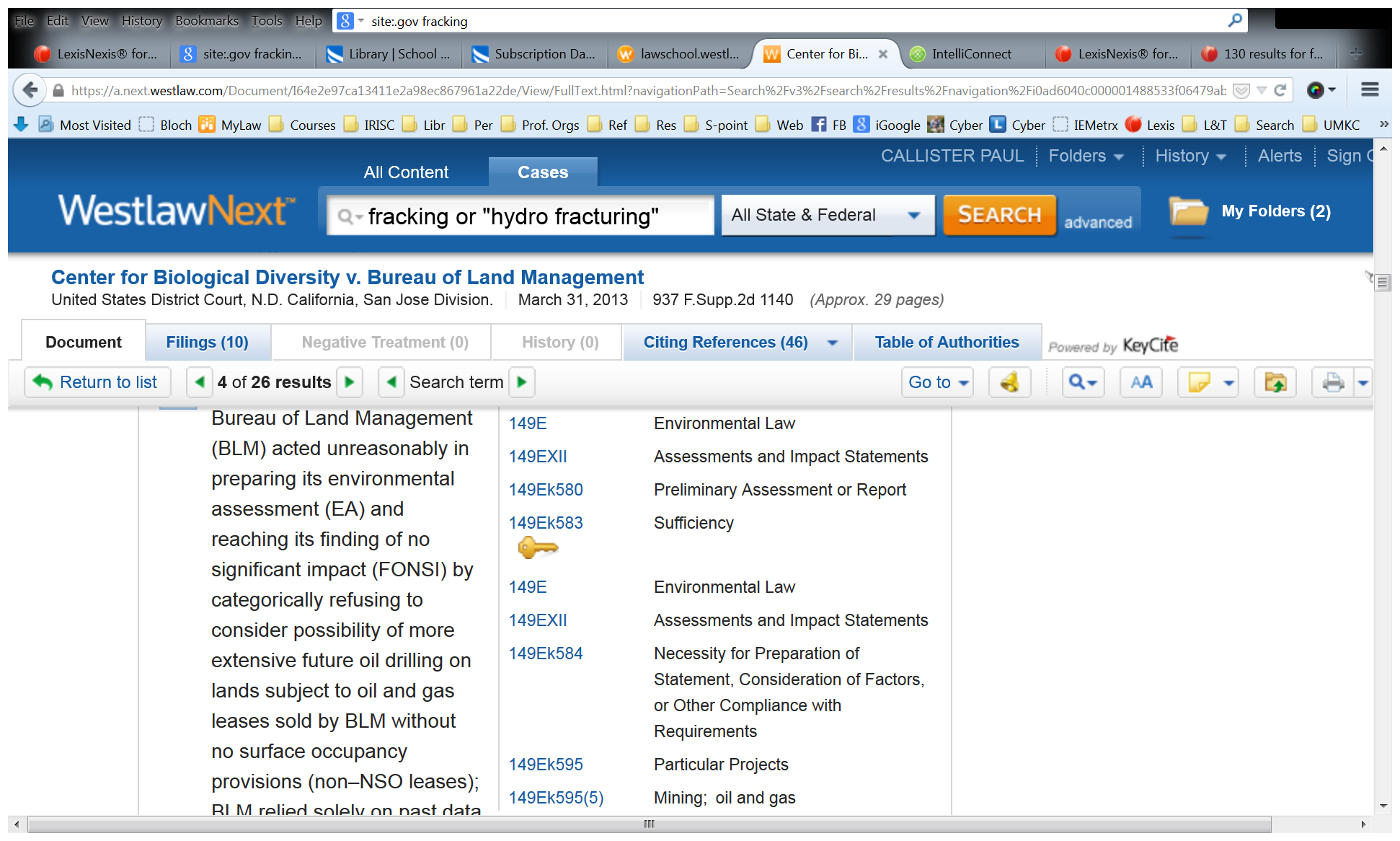 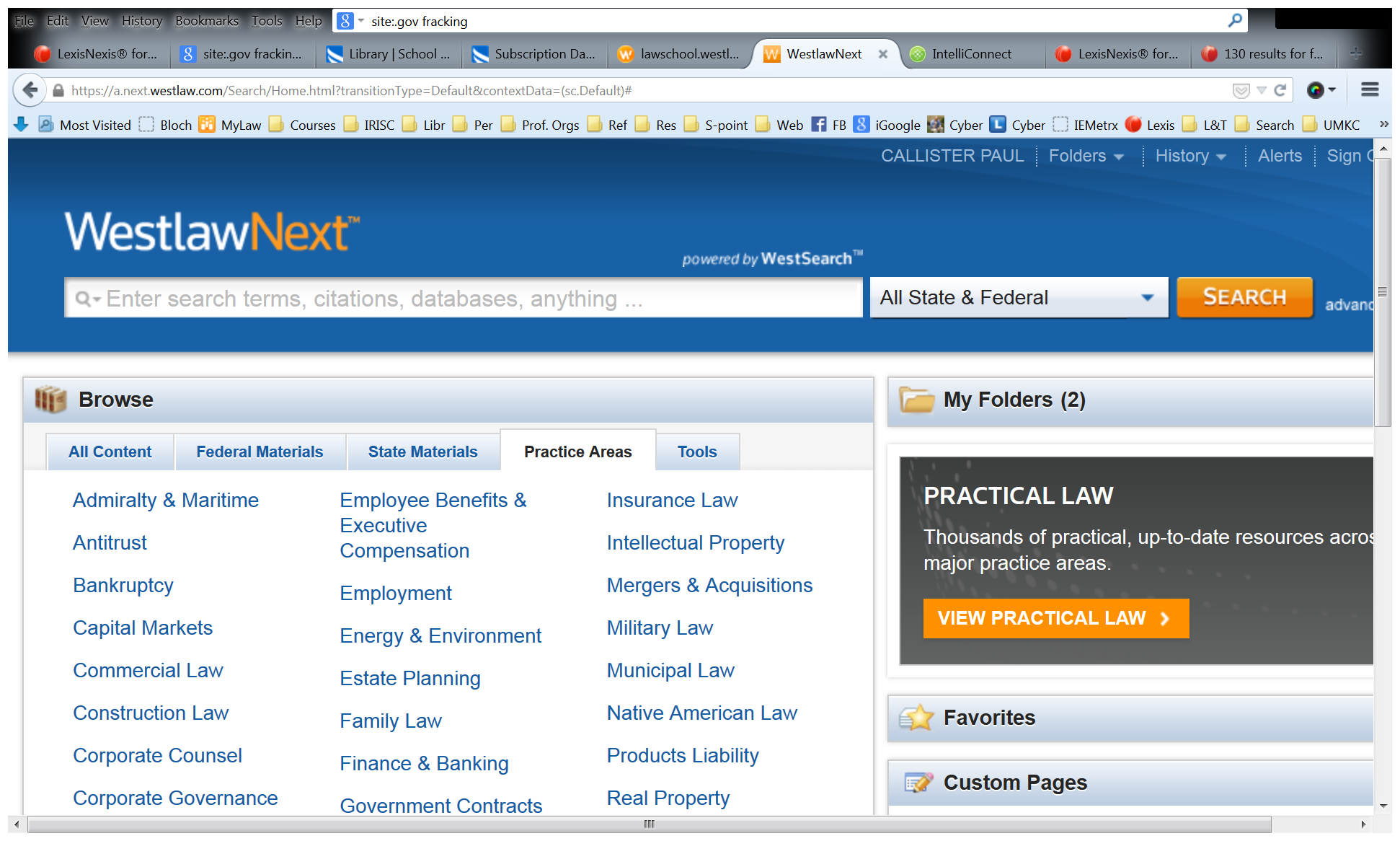 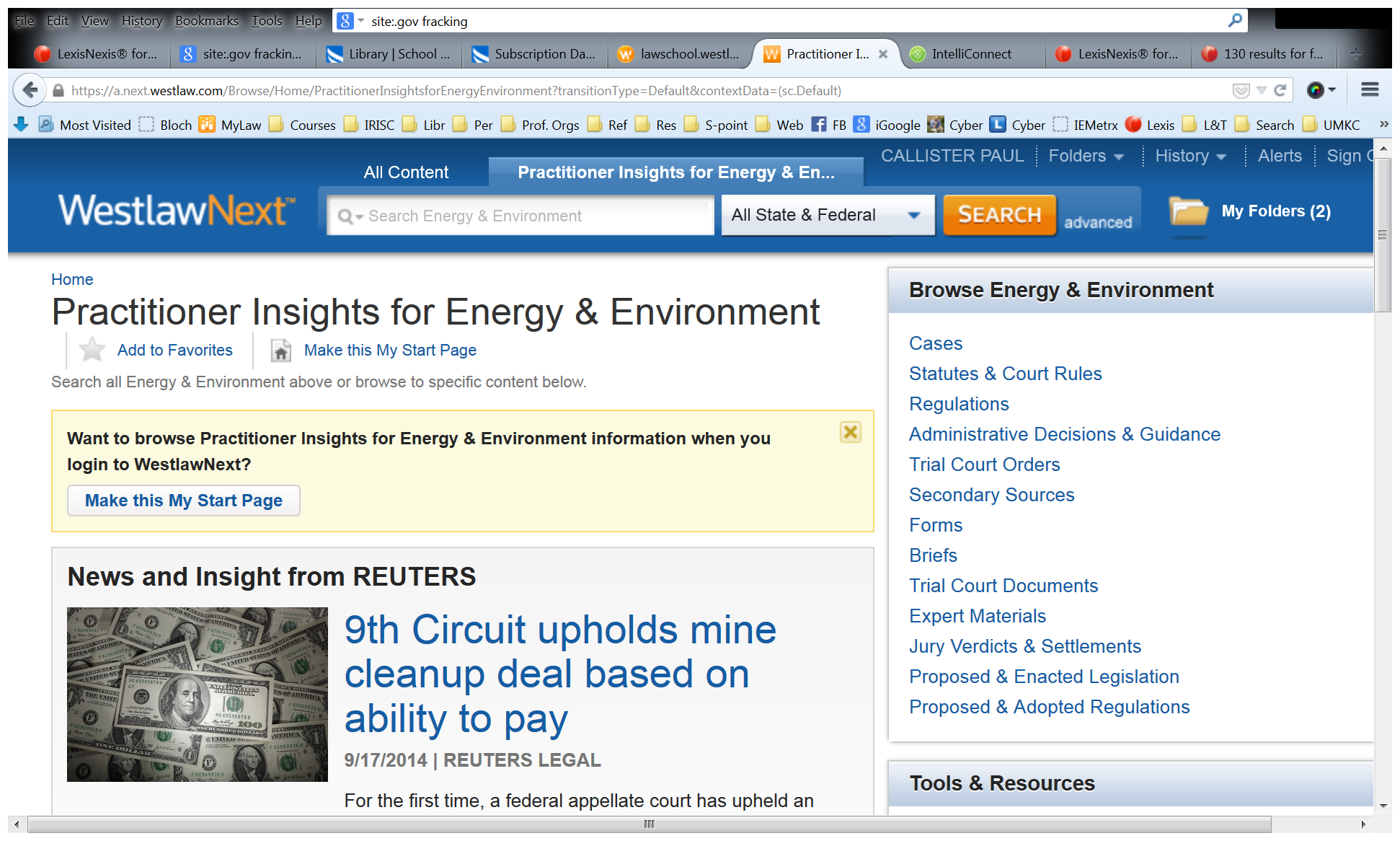 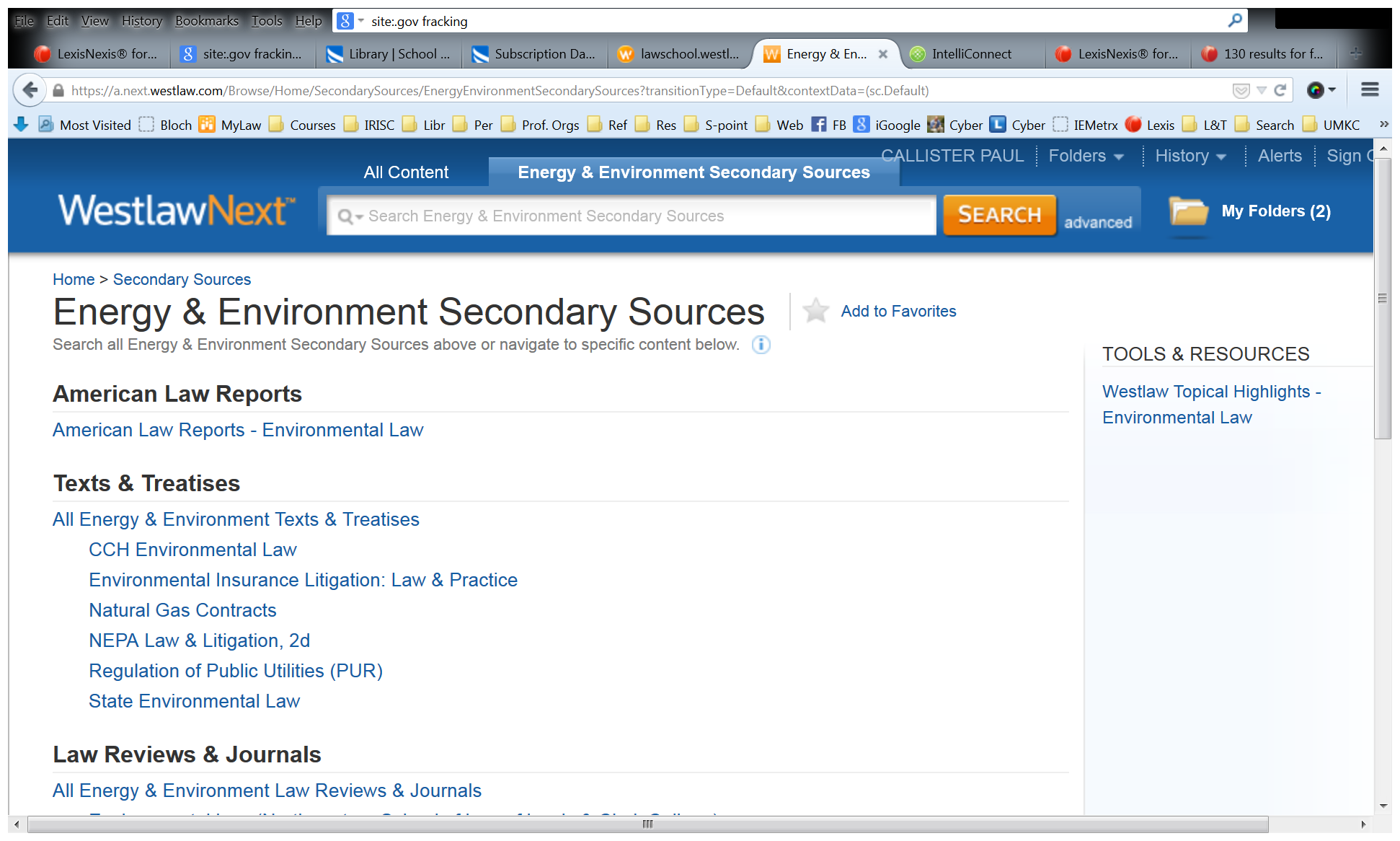 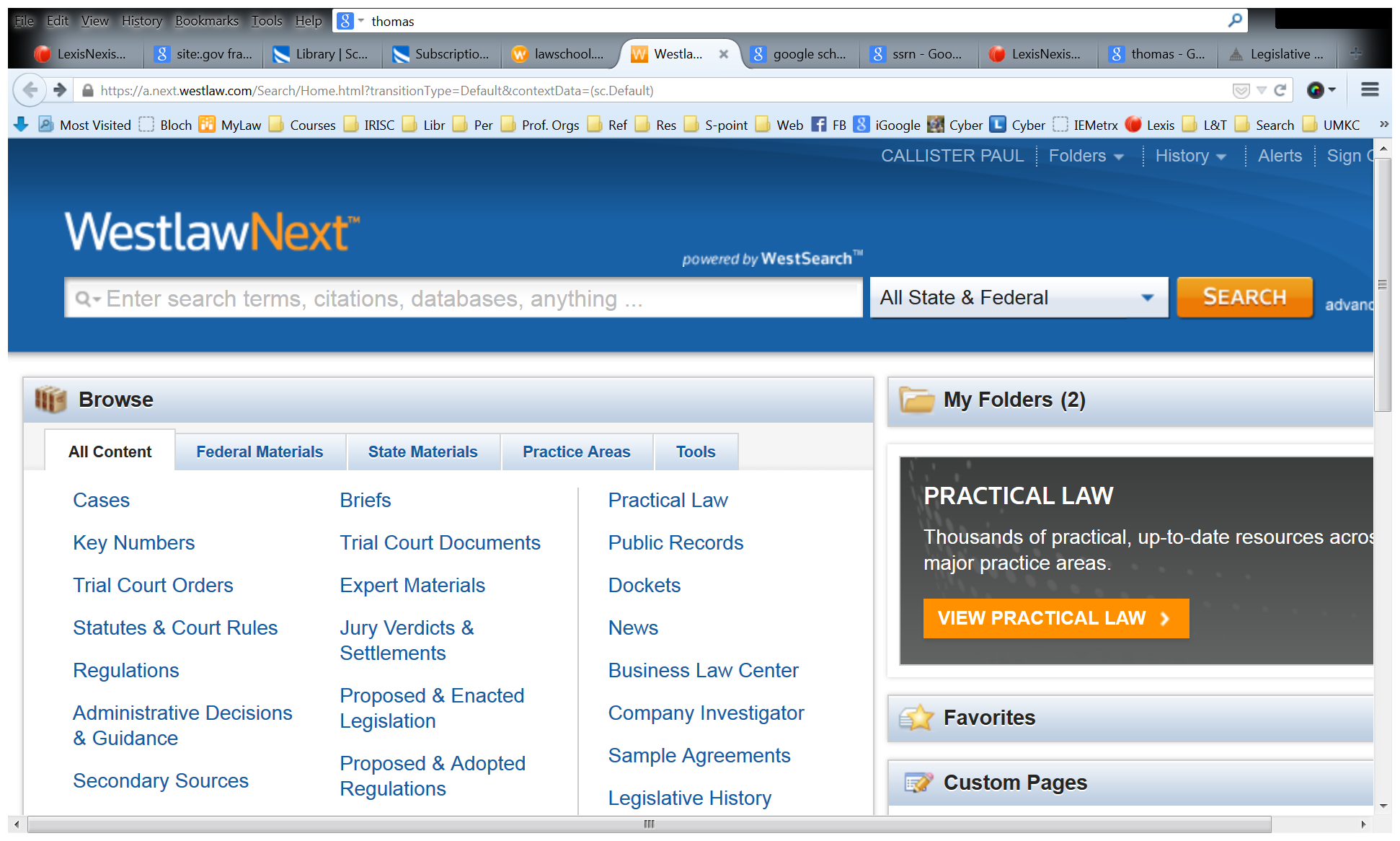 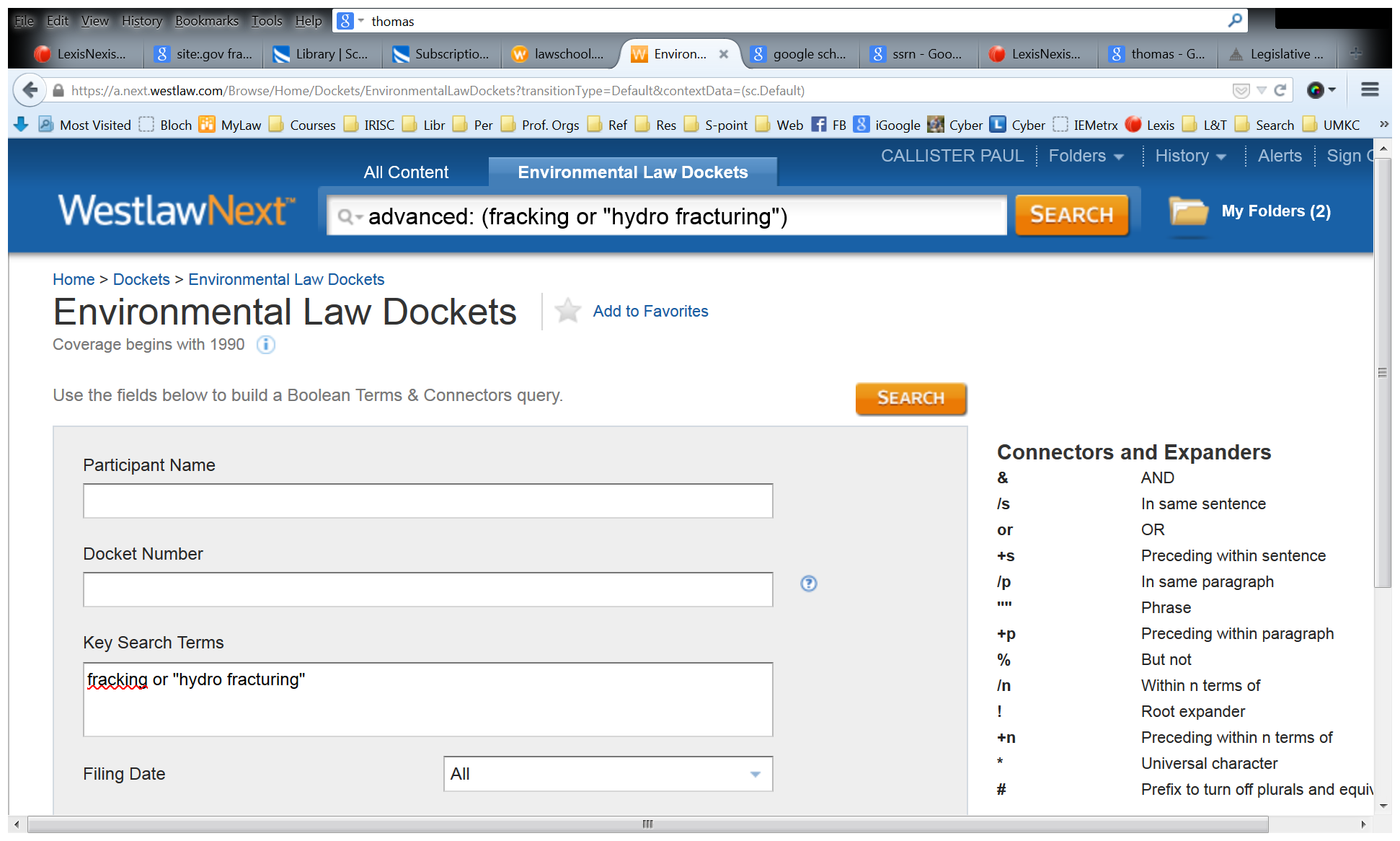 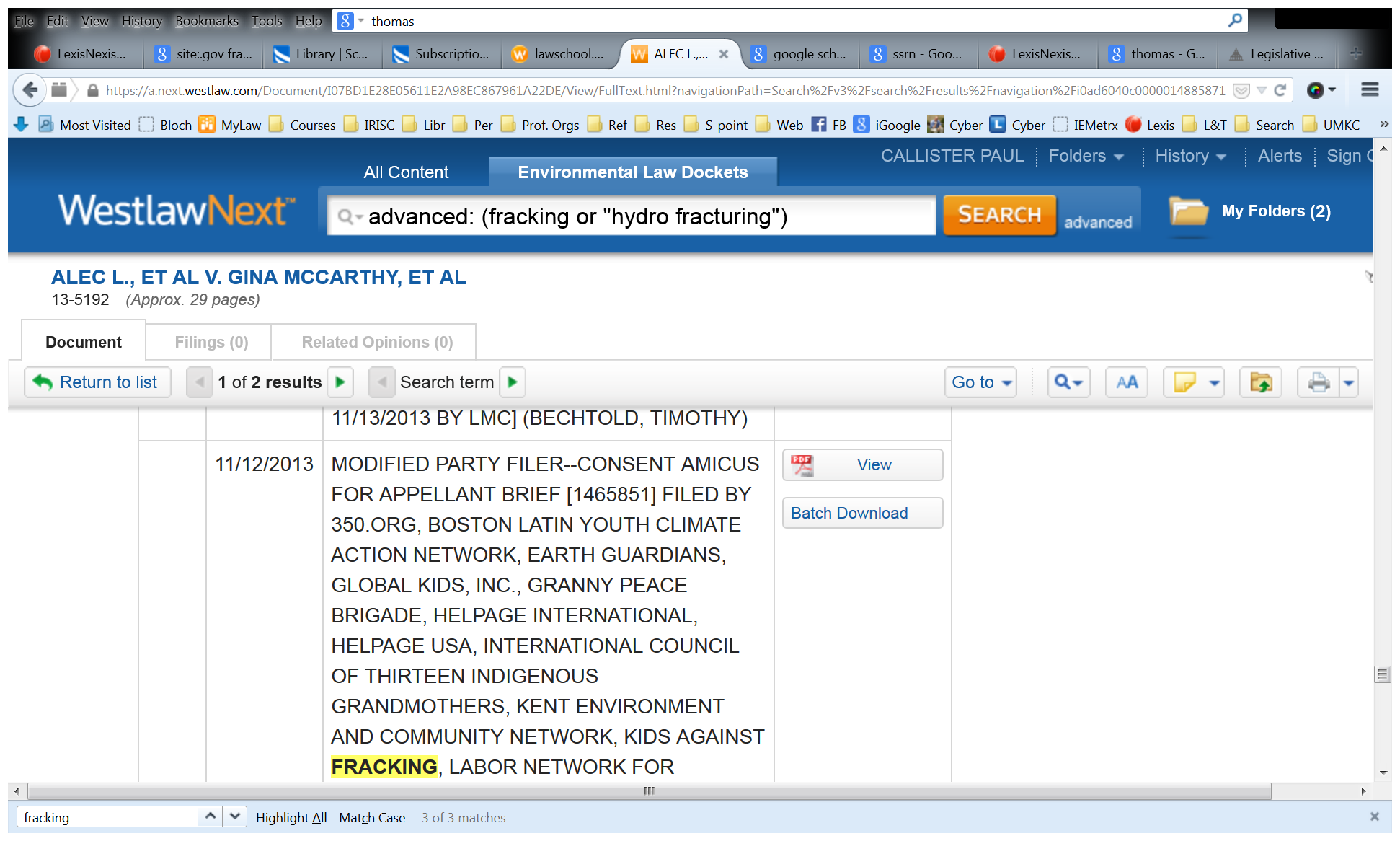 3.  CCH INTELLECONNECT (WOLTERSKluwer)
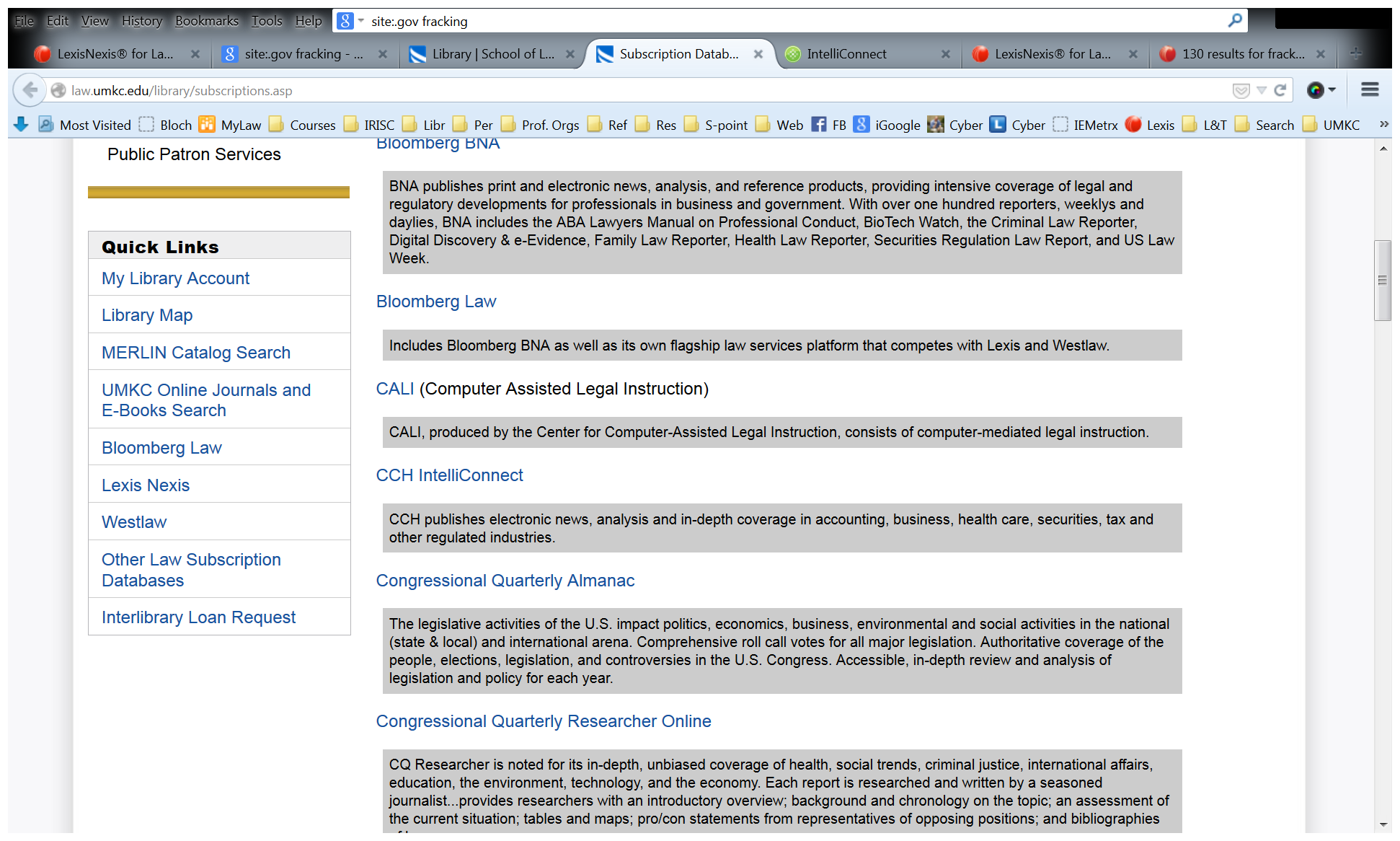 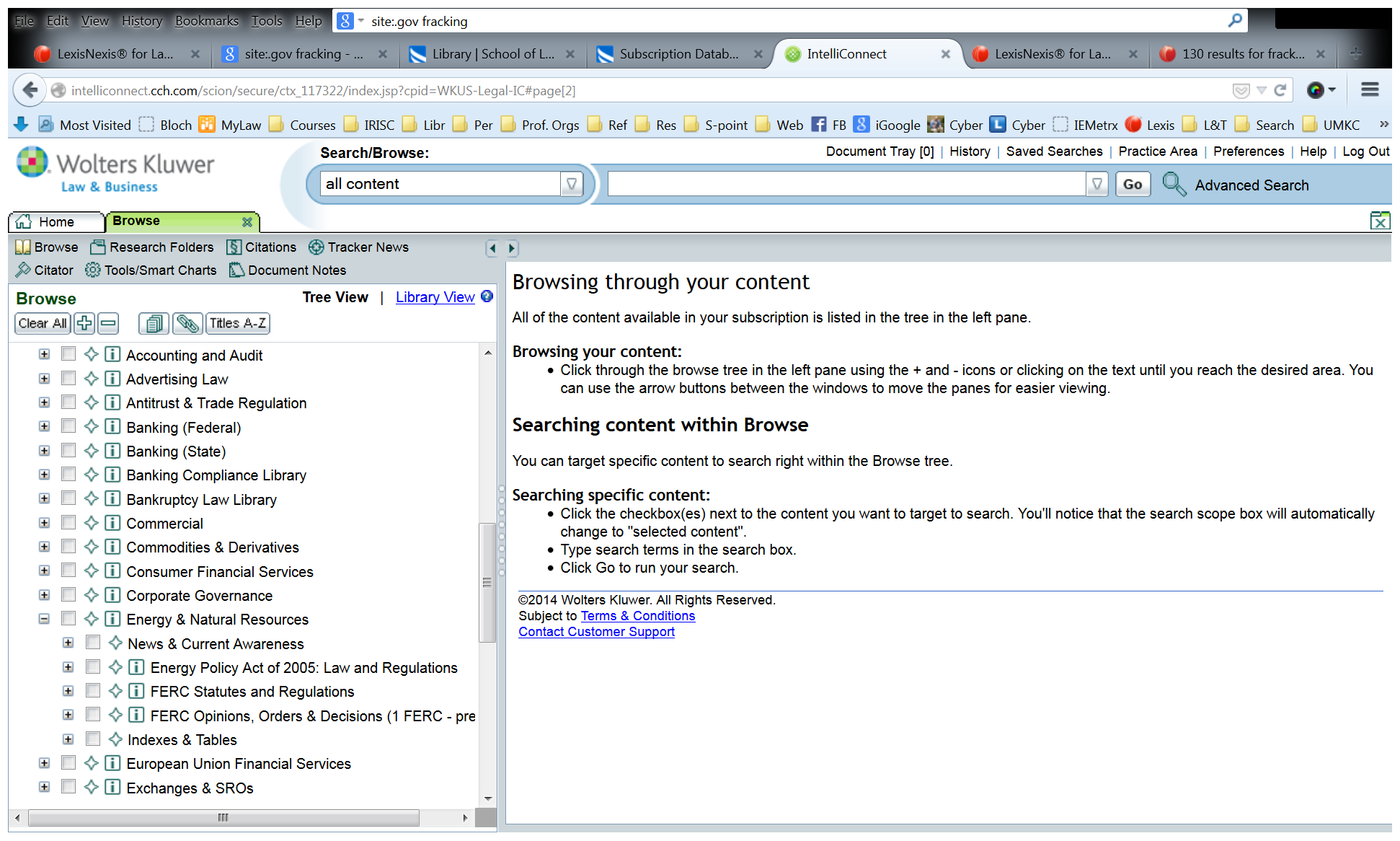 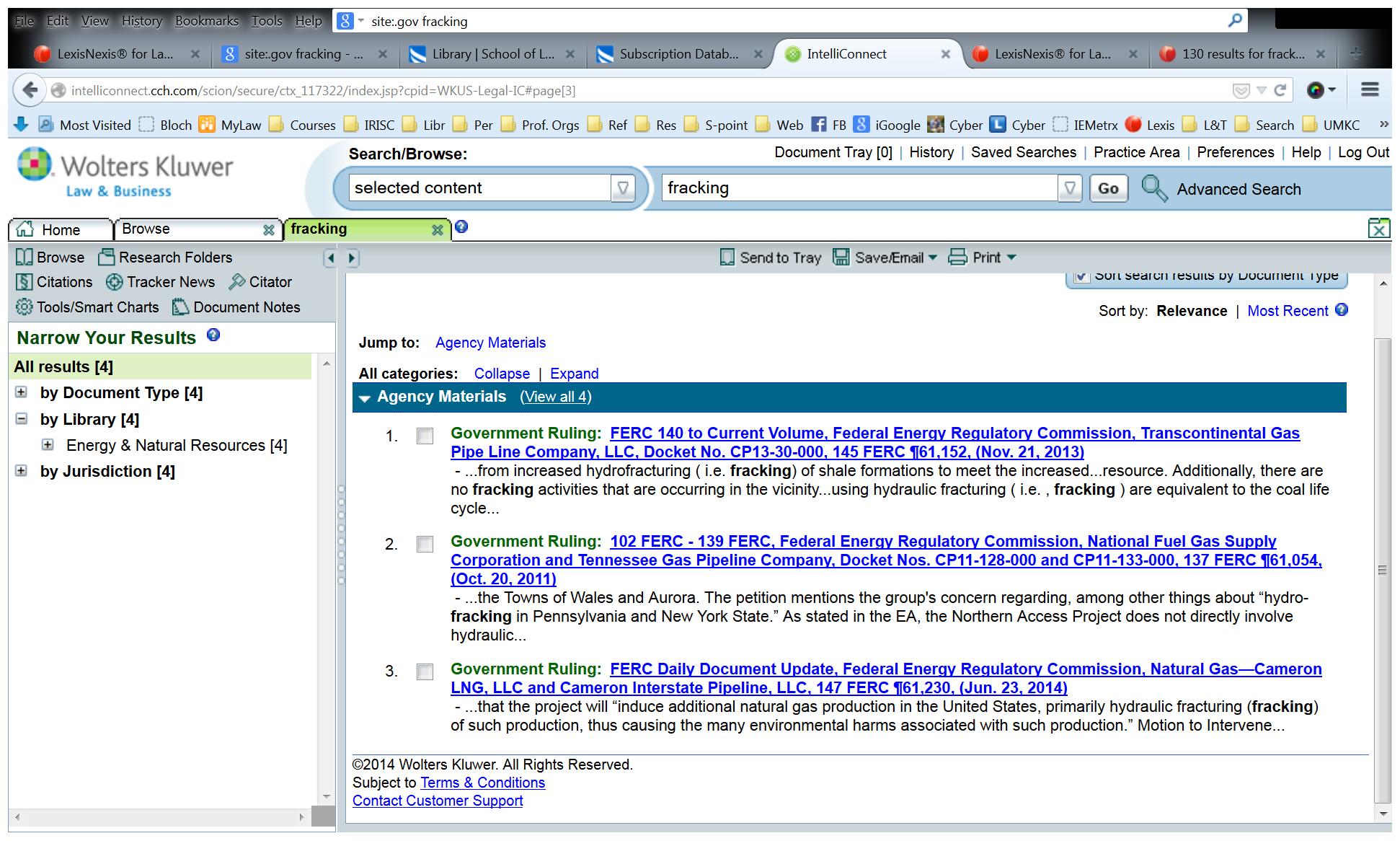 4.  Congressional Quarterly researcher Online
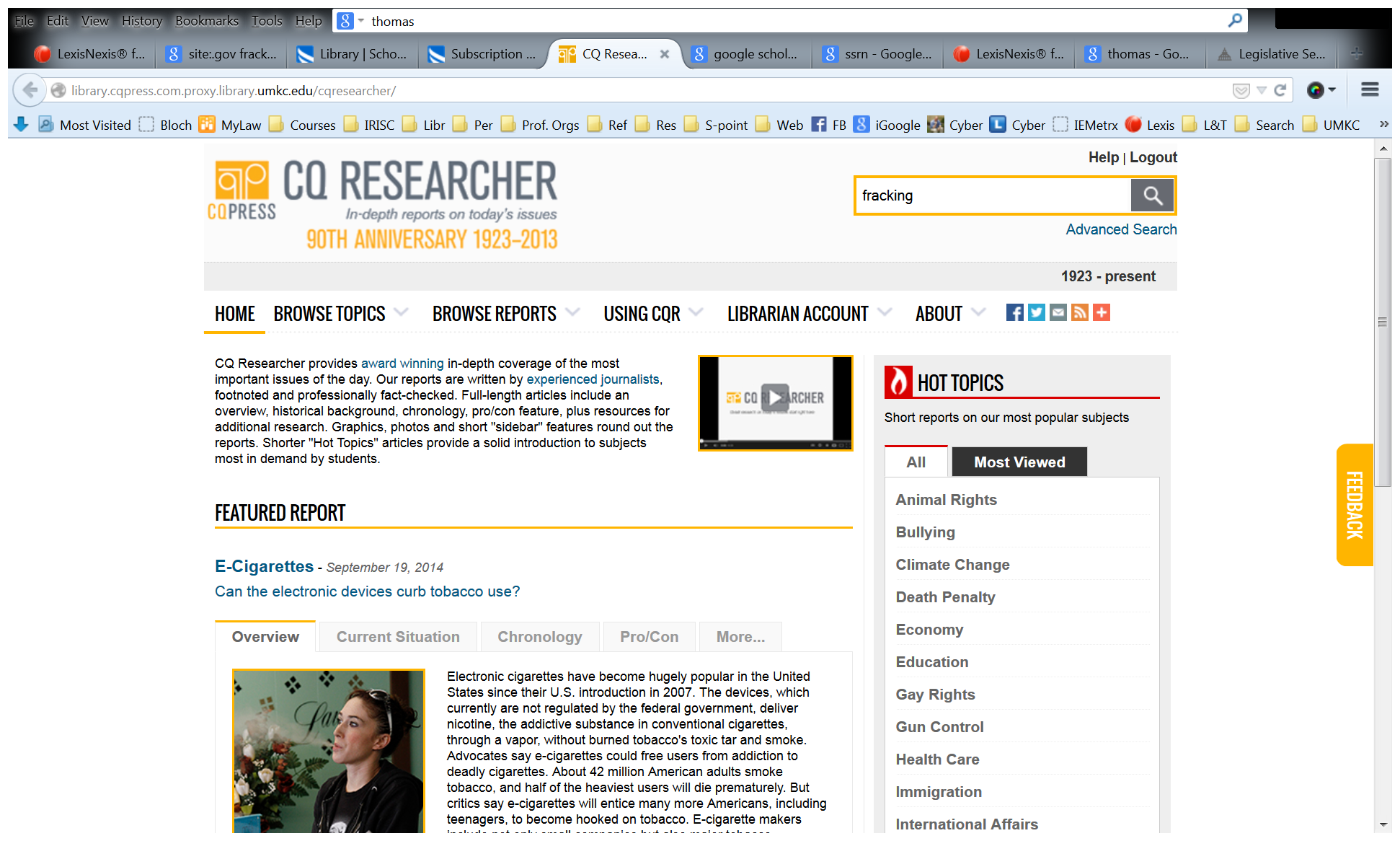 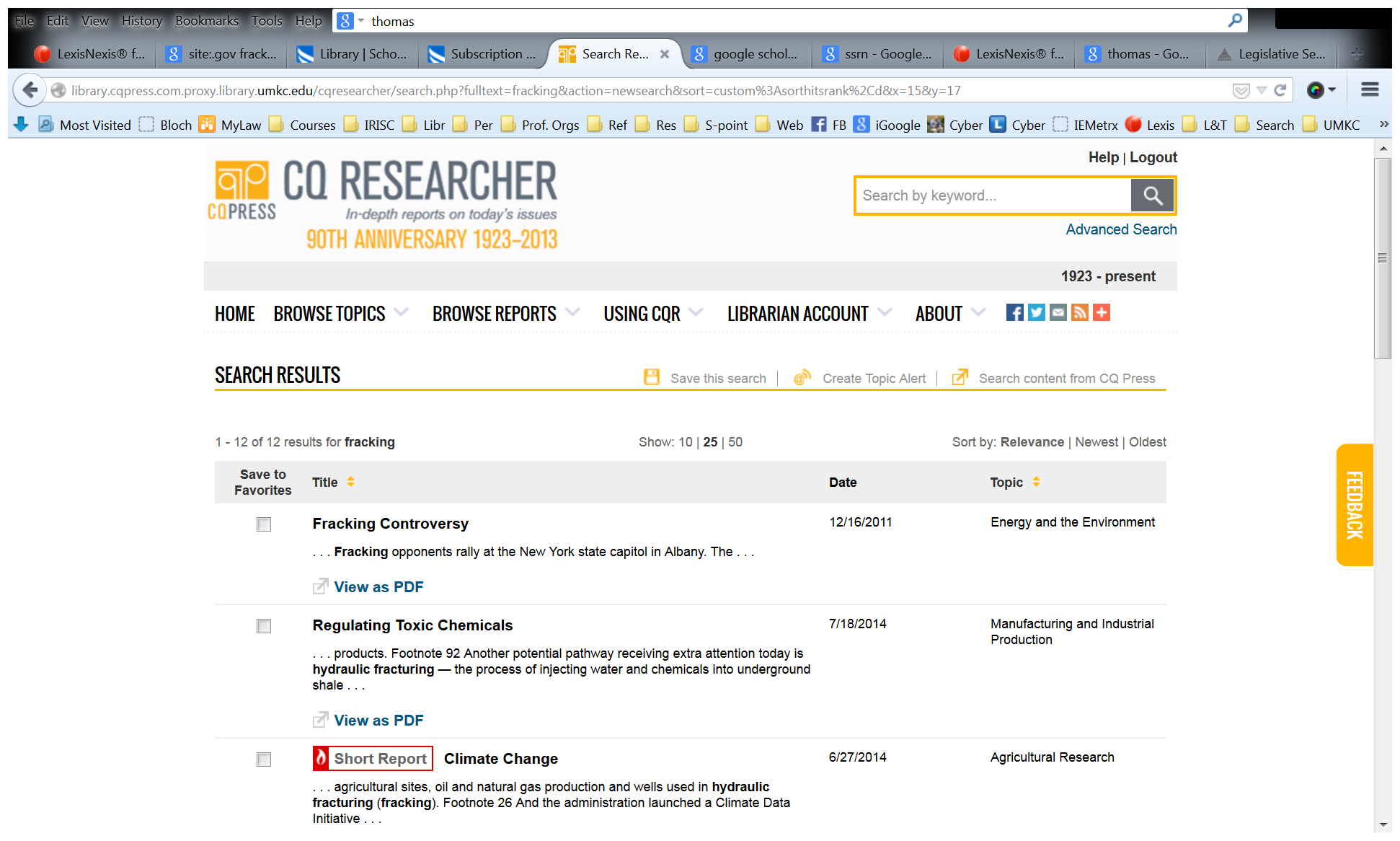 5. Proquest Congressional
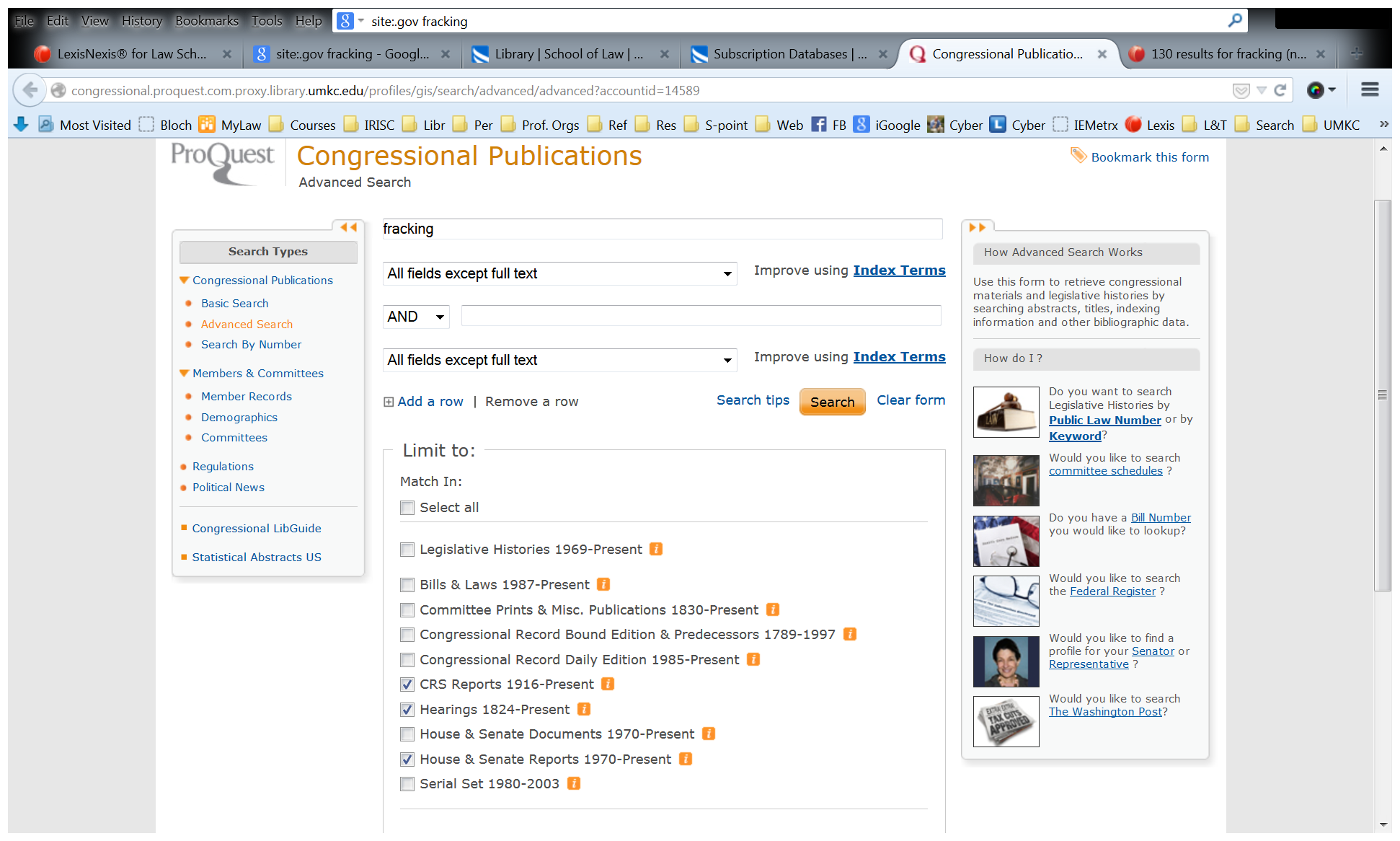 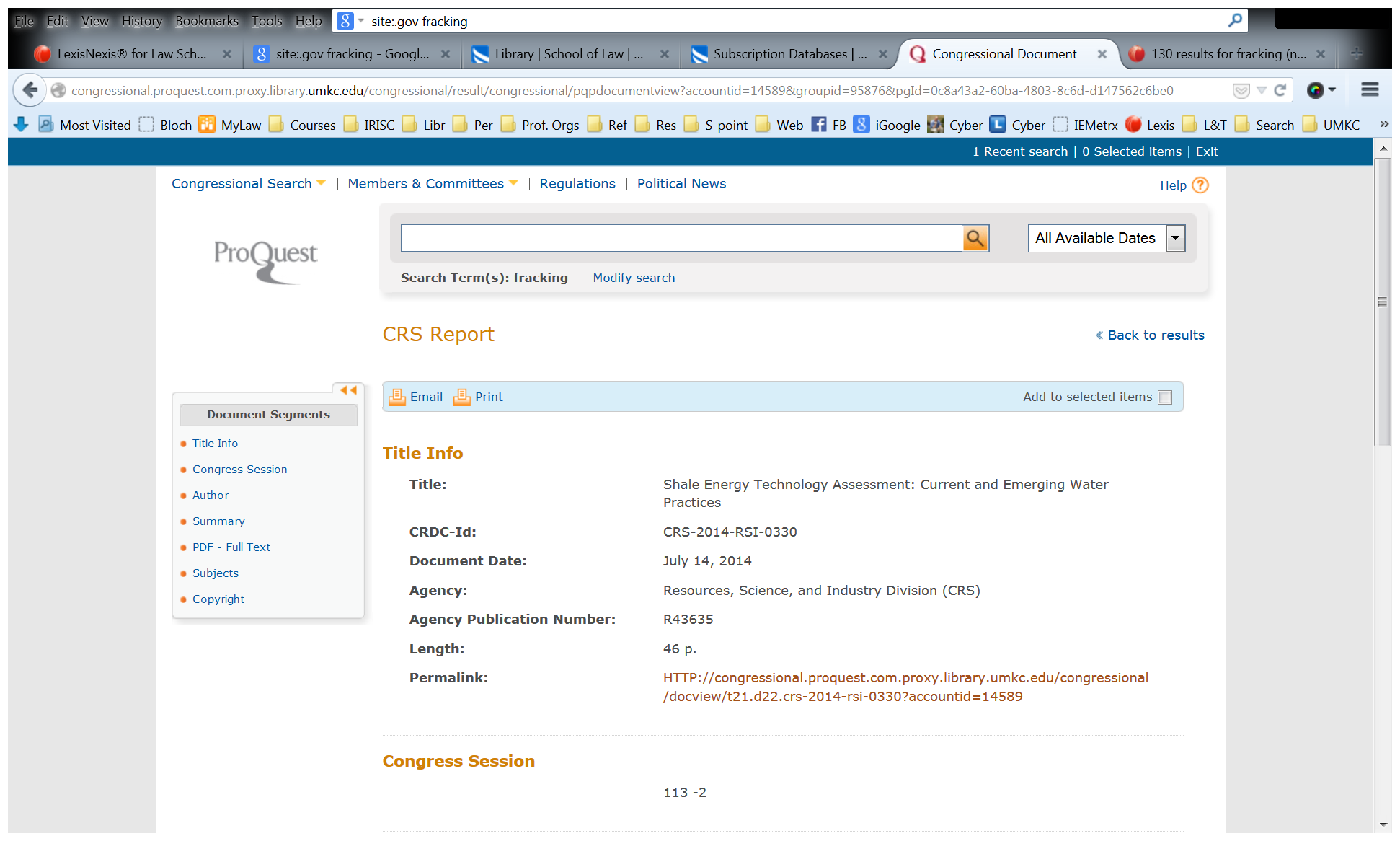 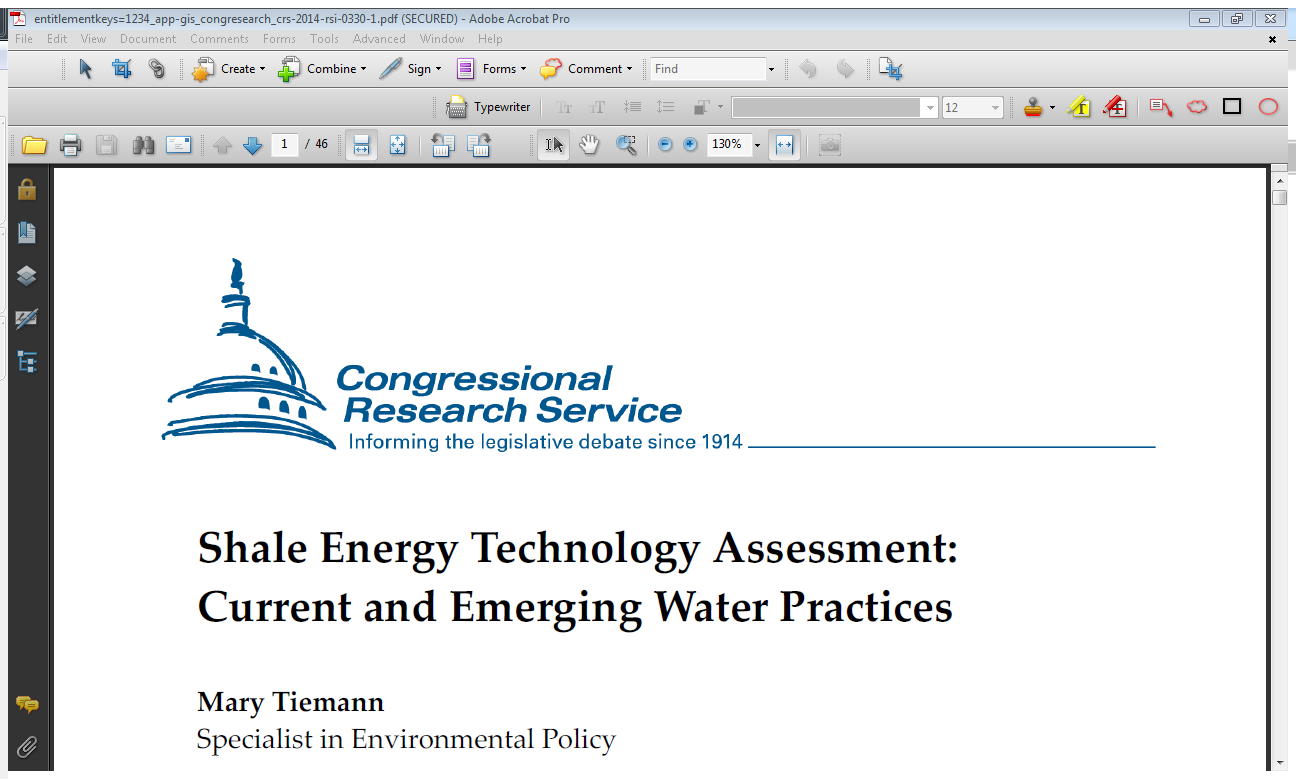 6. Google scholar
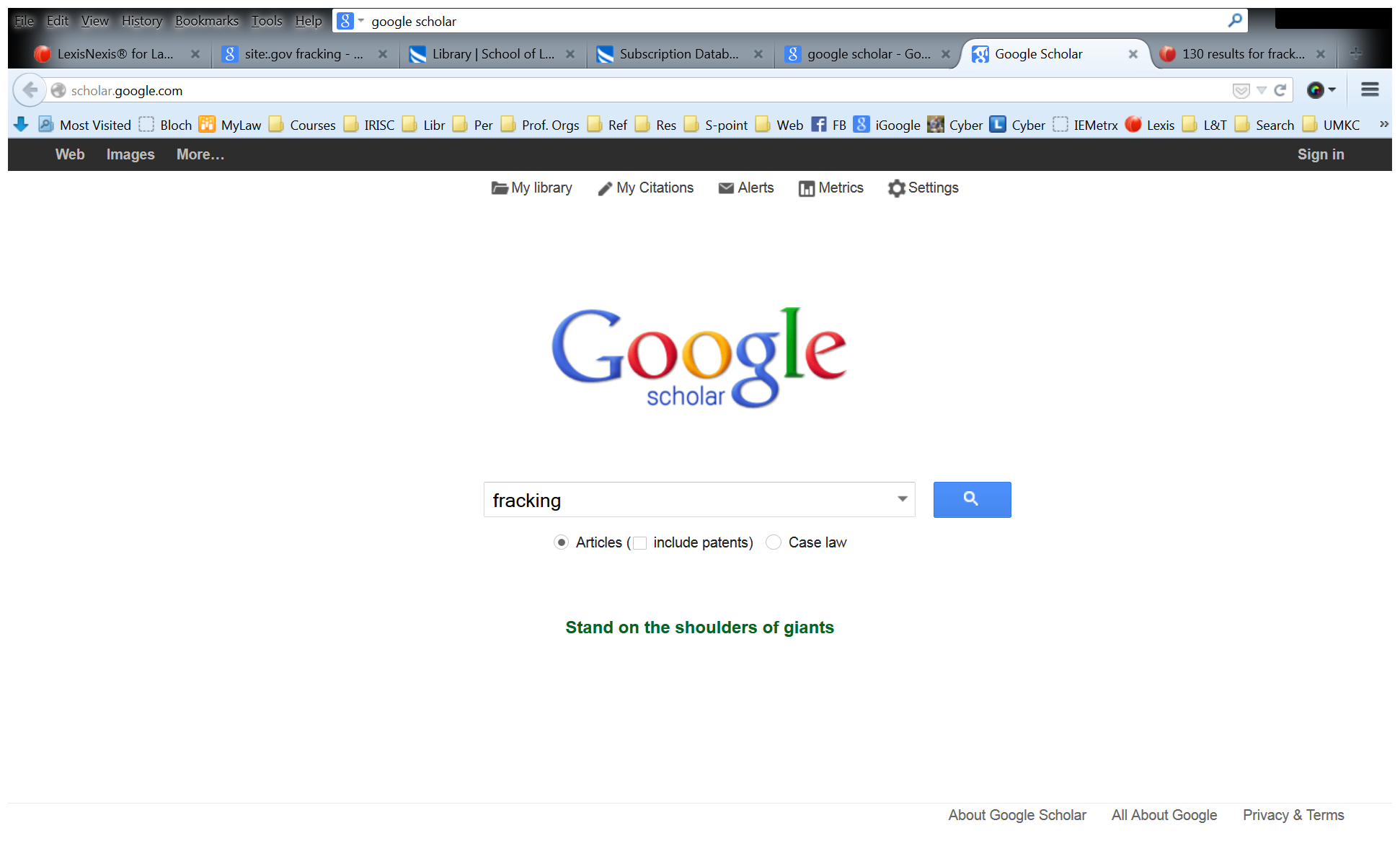 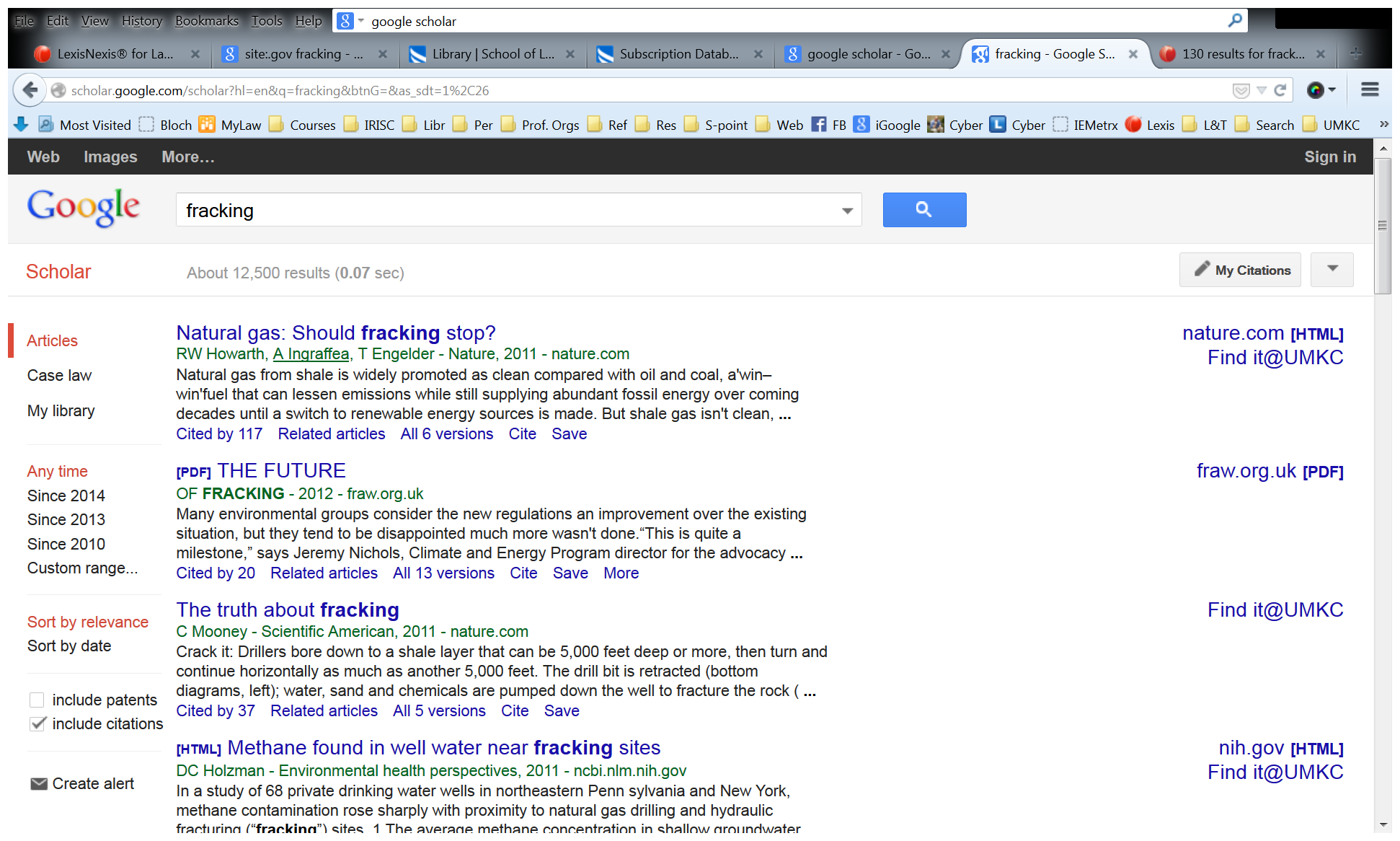 7. Google .gov site search
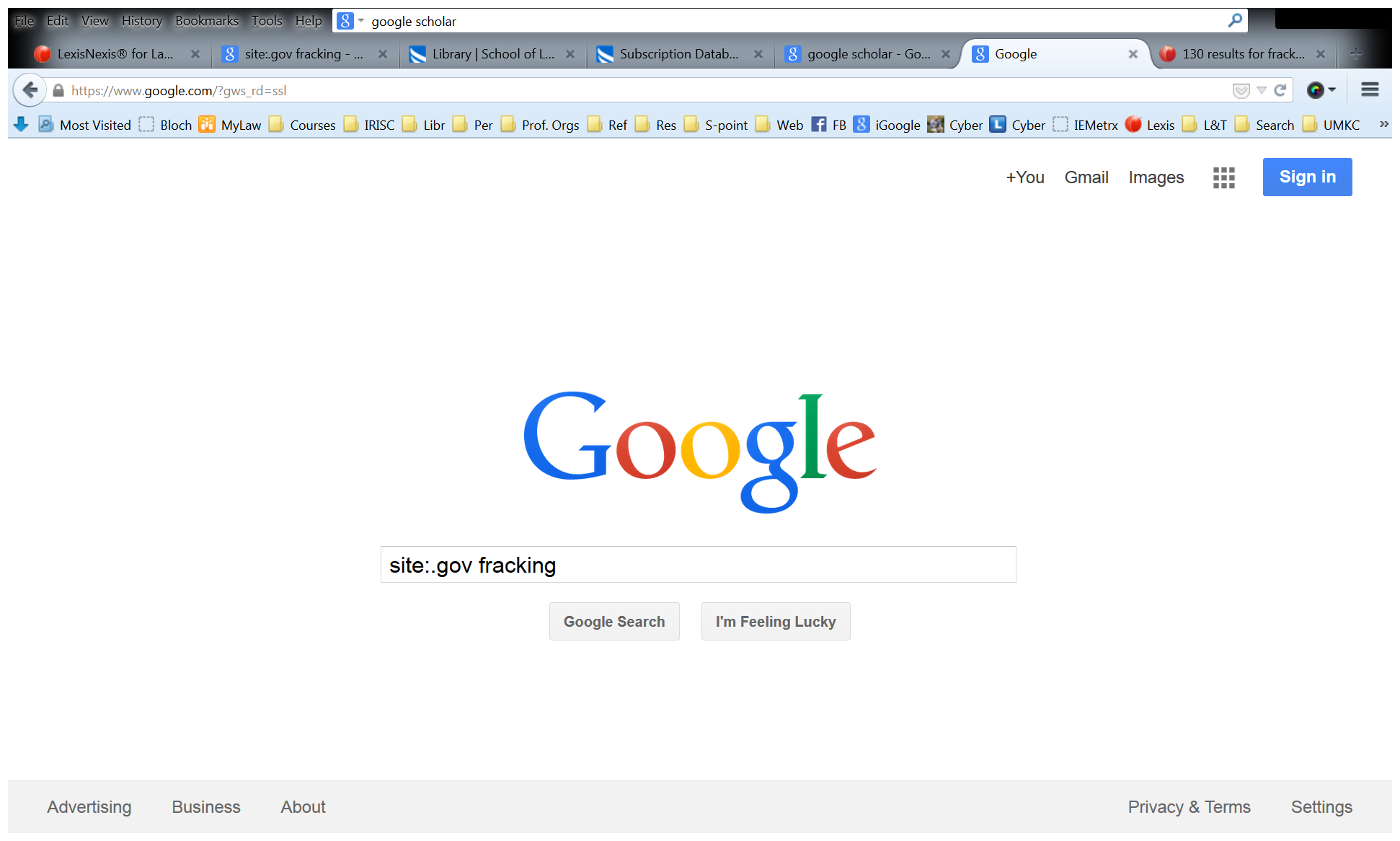 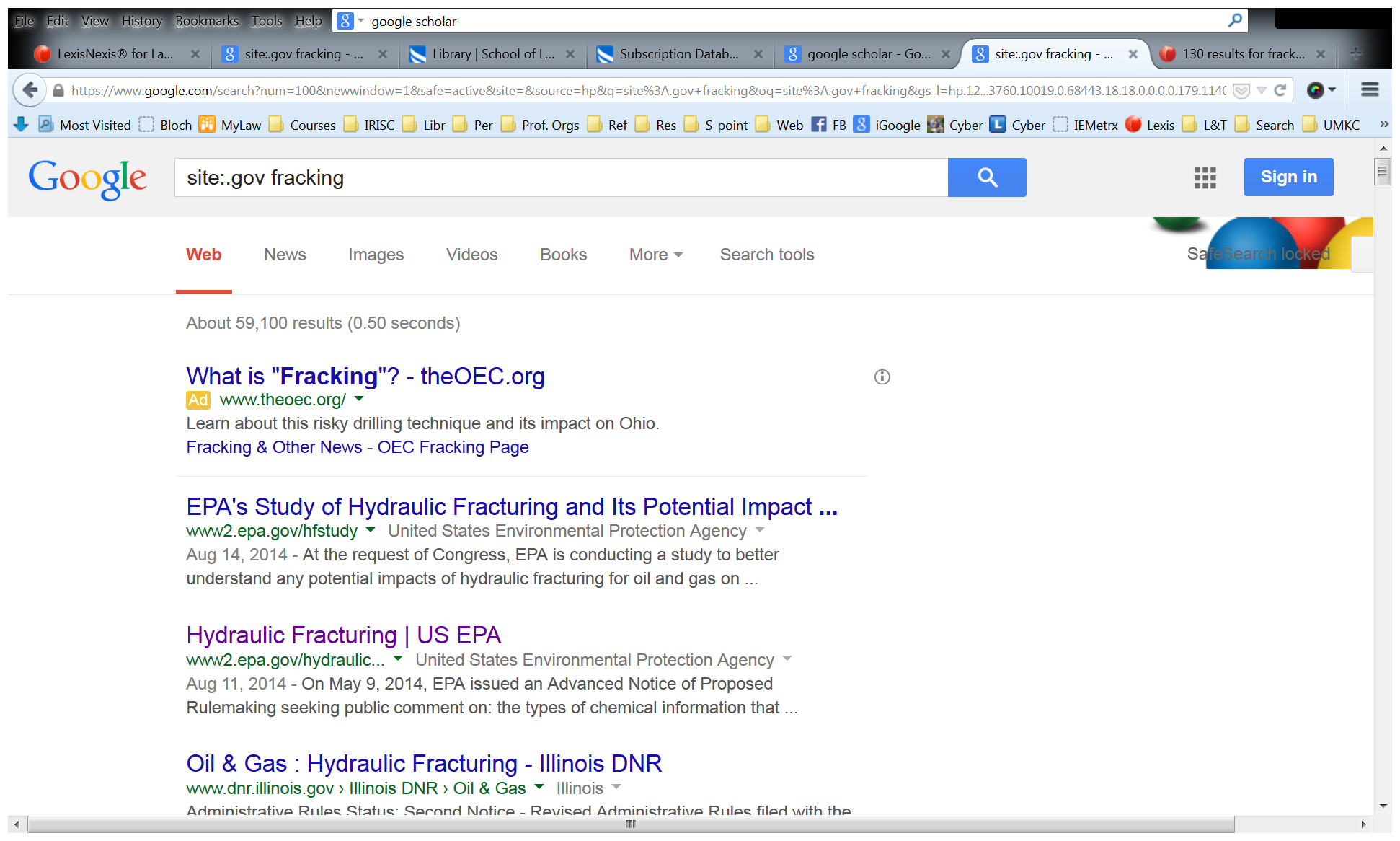 8.  Social Science Research network (SSRN)
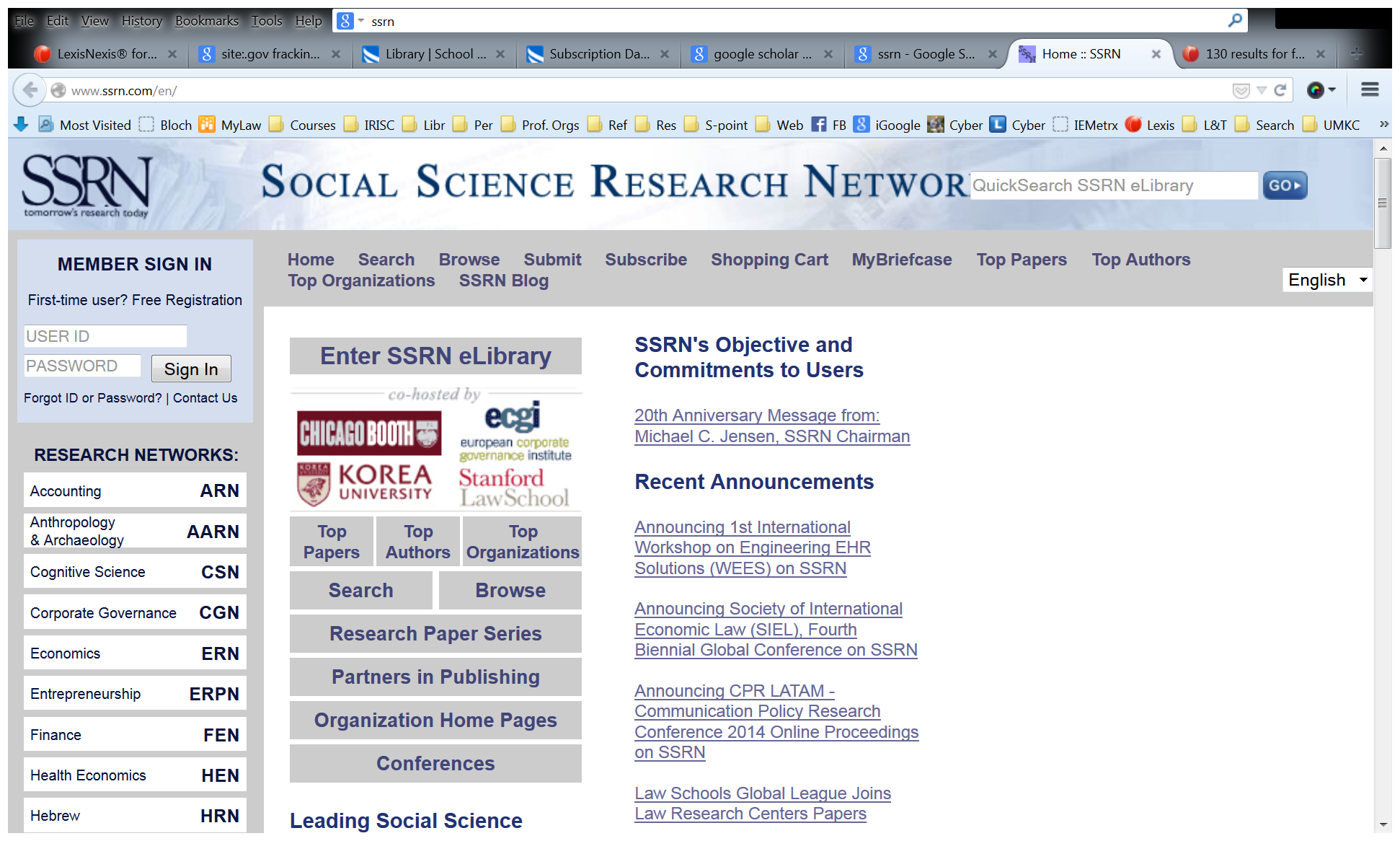 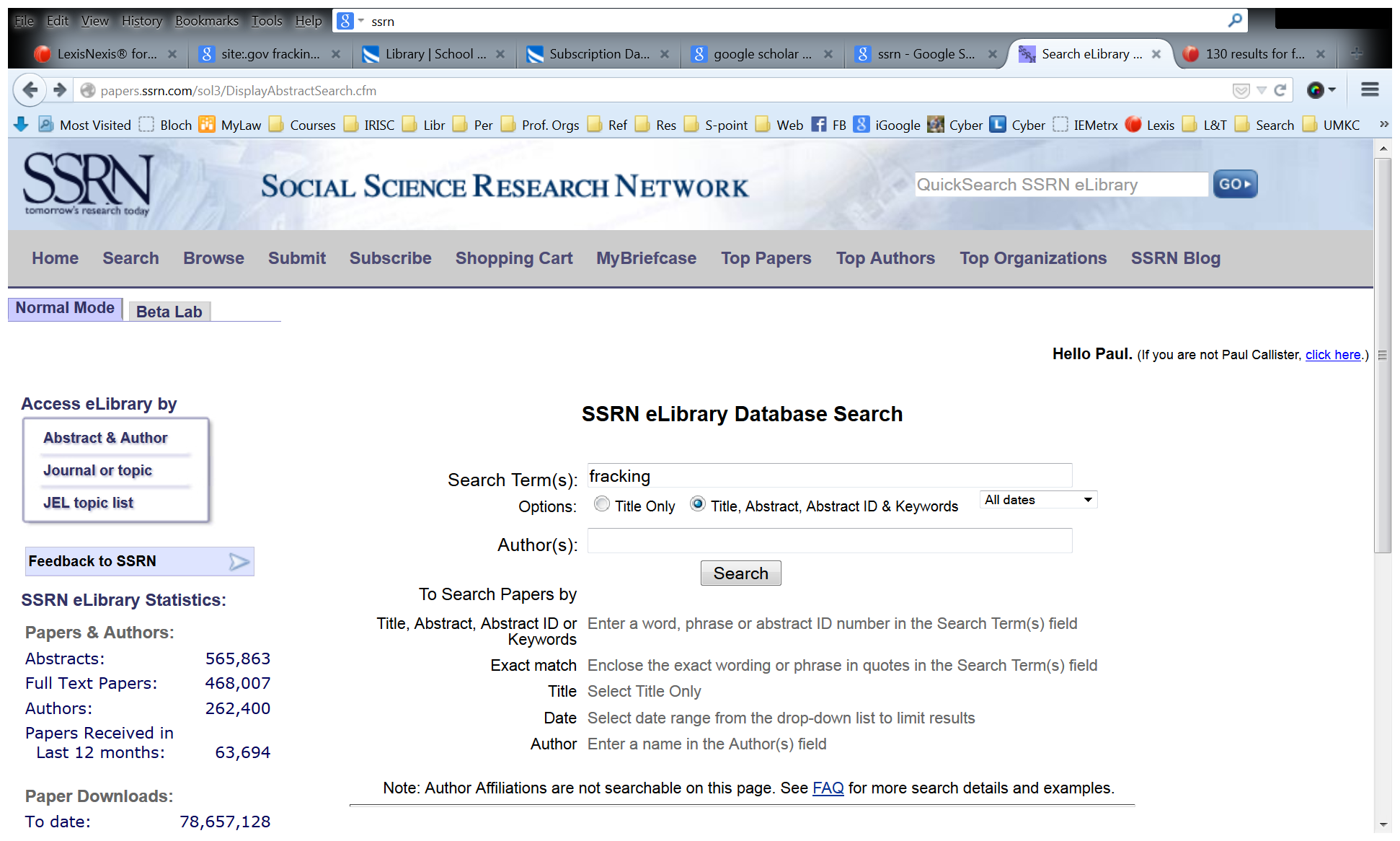 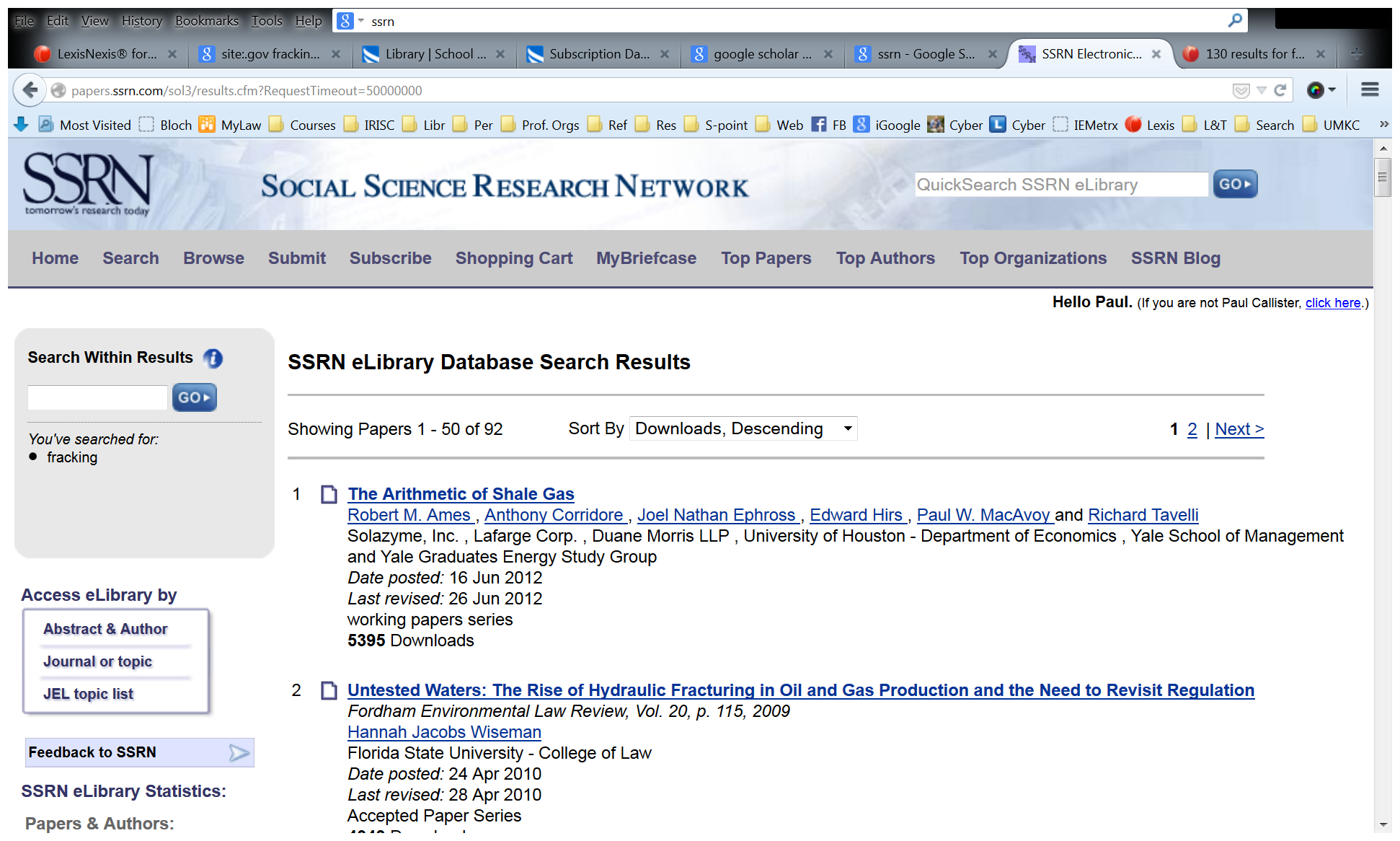 9.  lexis
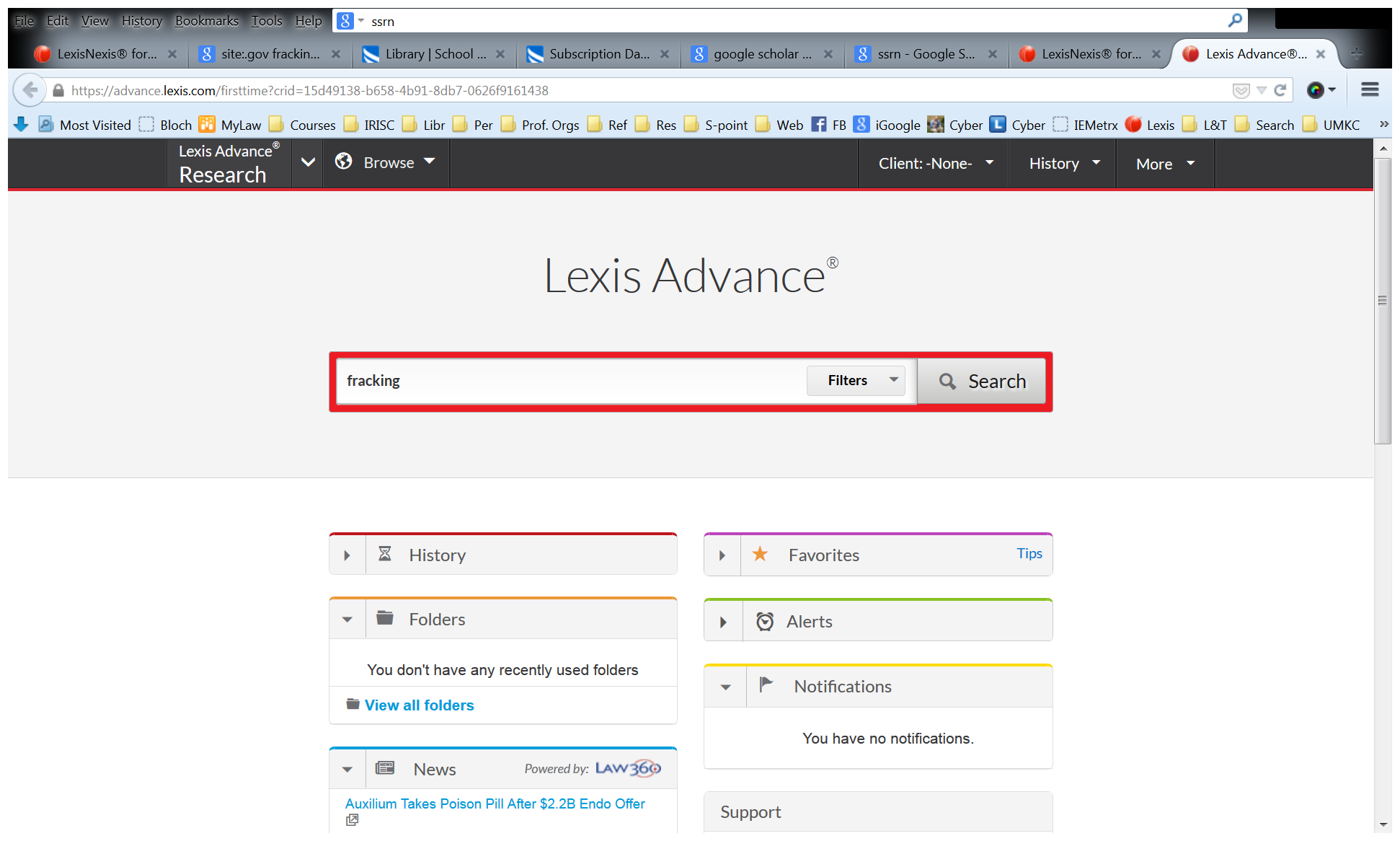 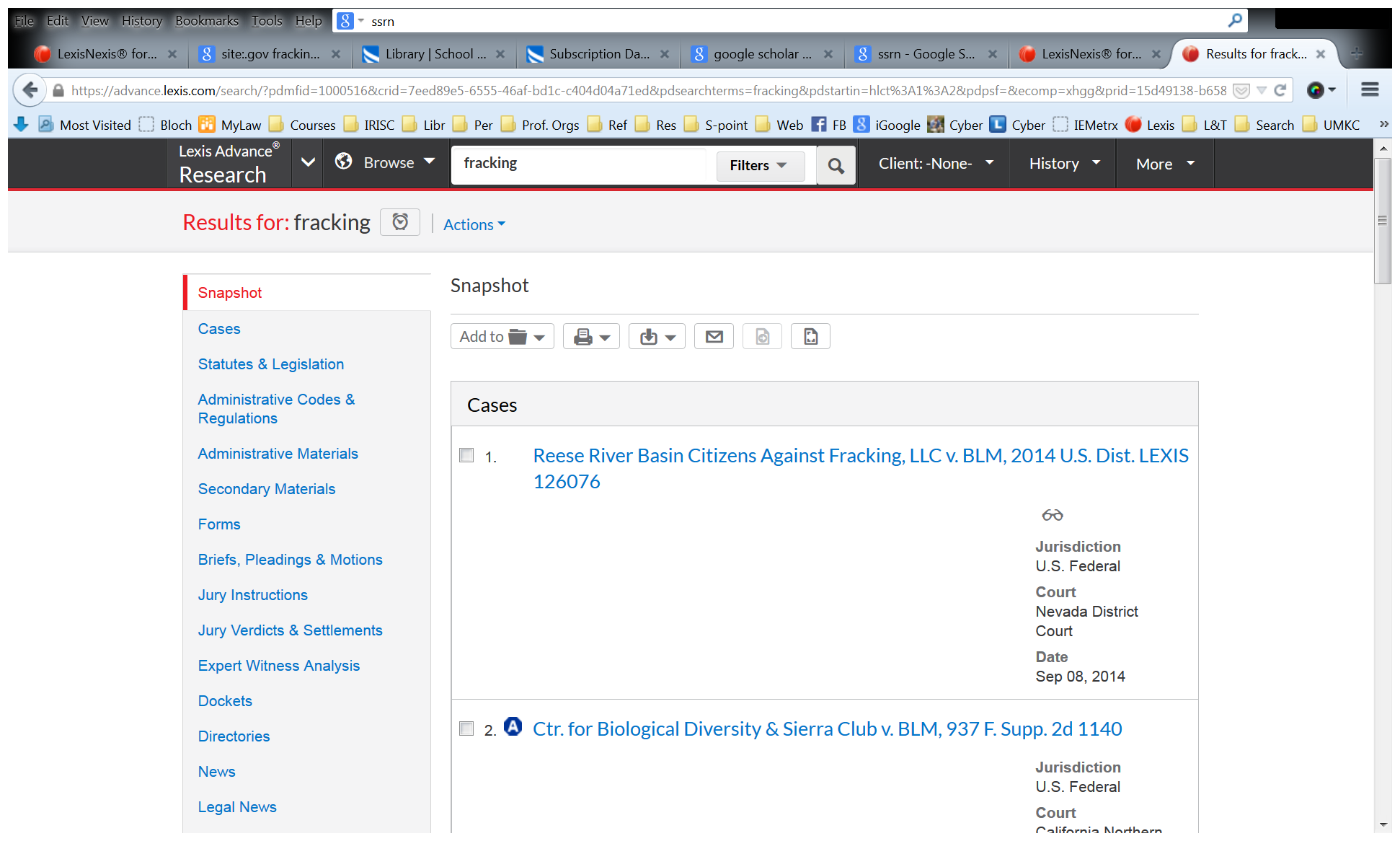 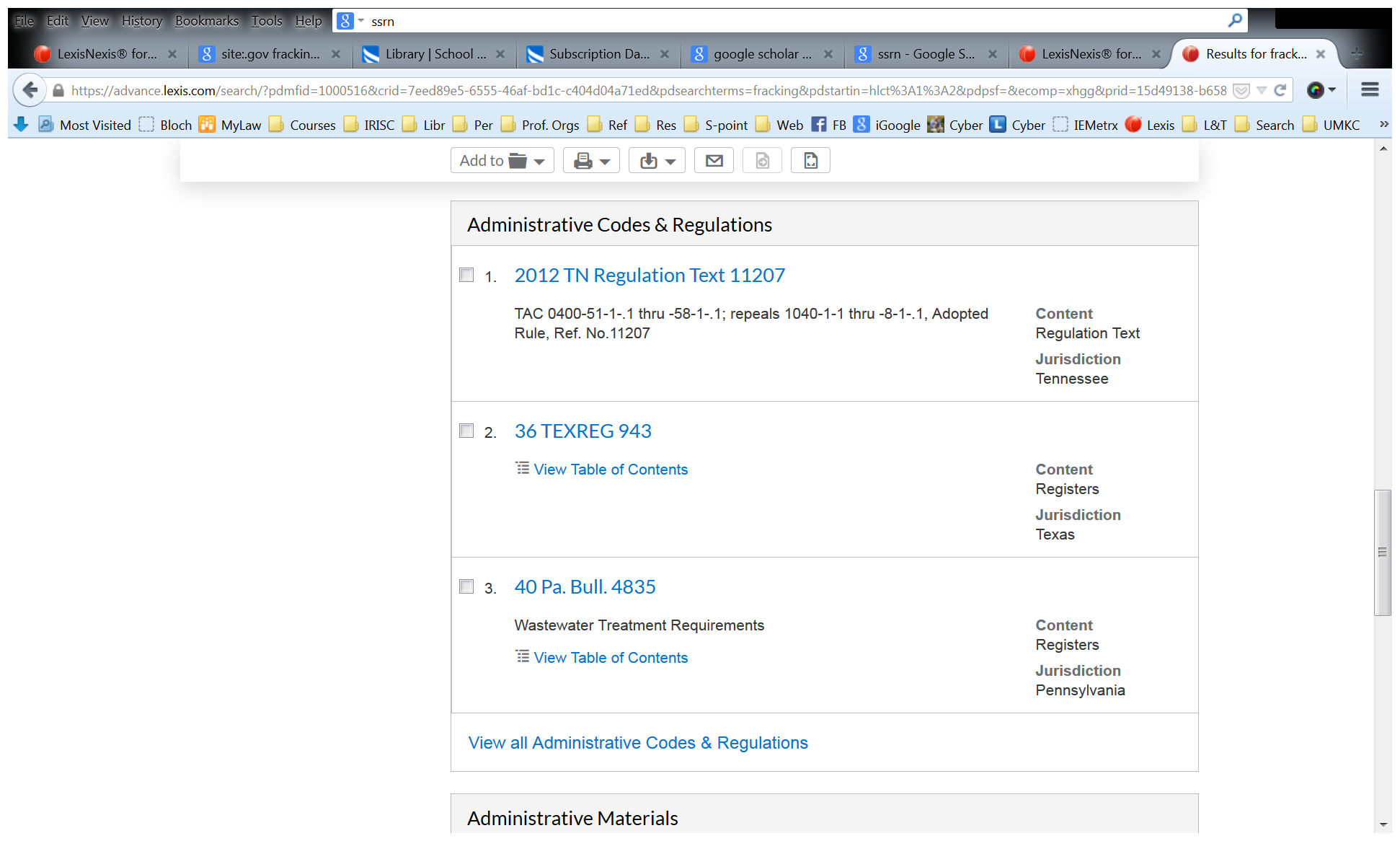 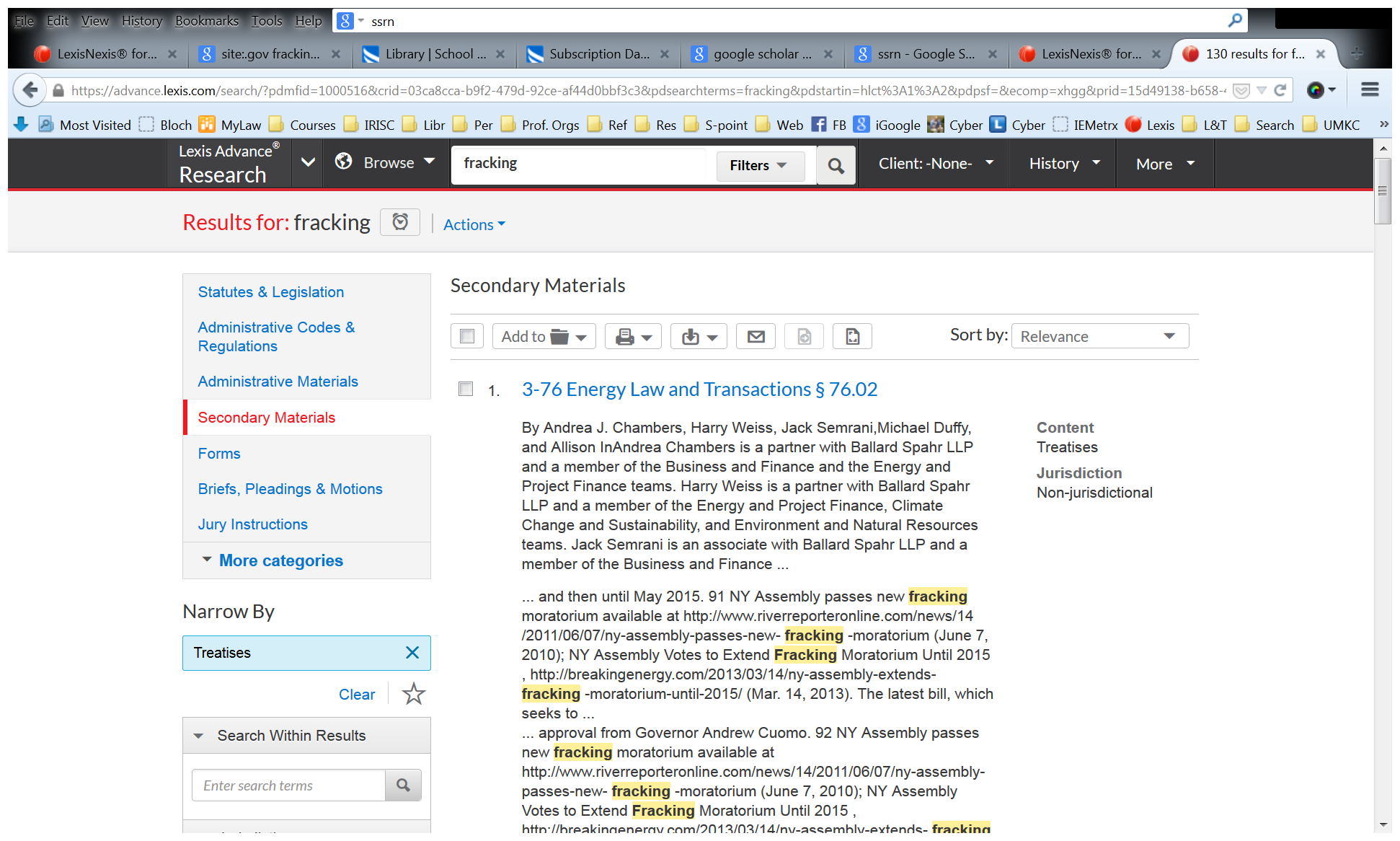 10.  Thomas.gov (now beta.congress.gov)
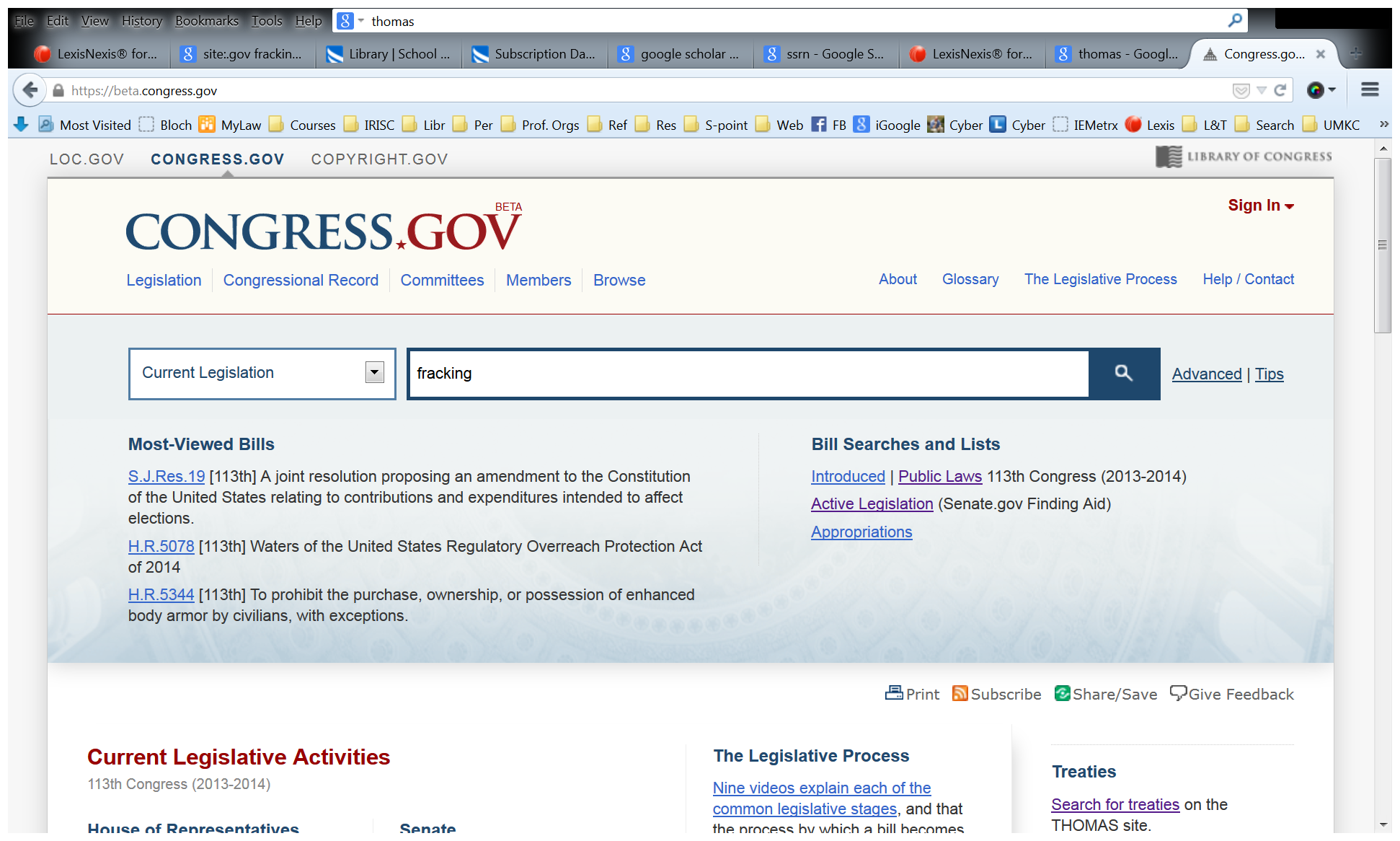 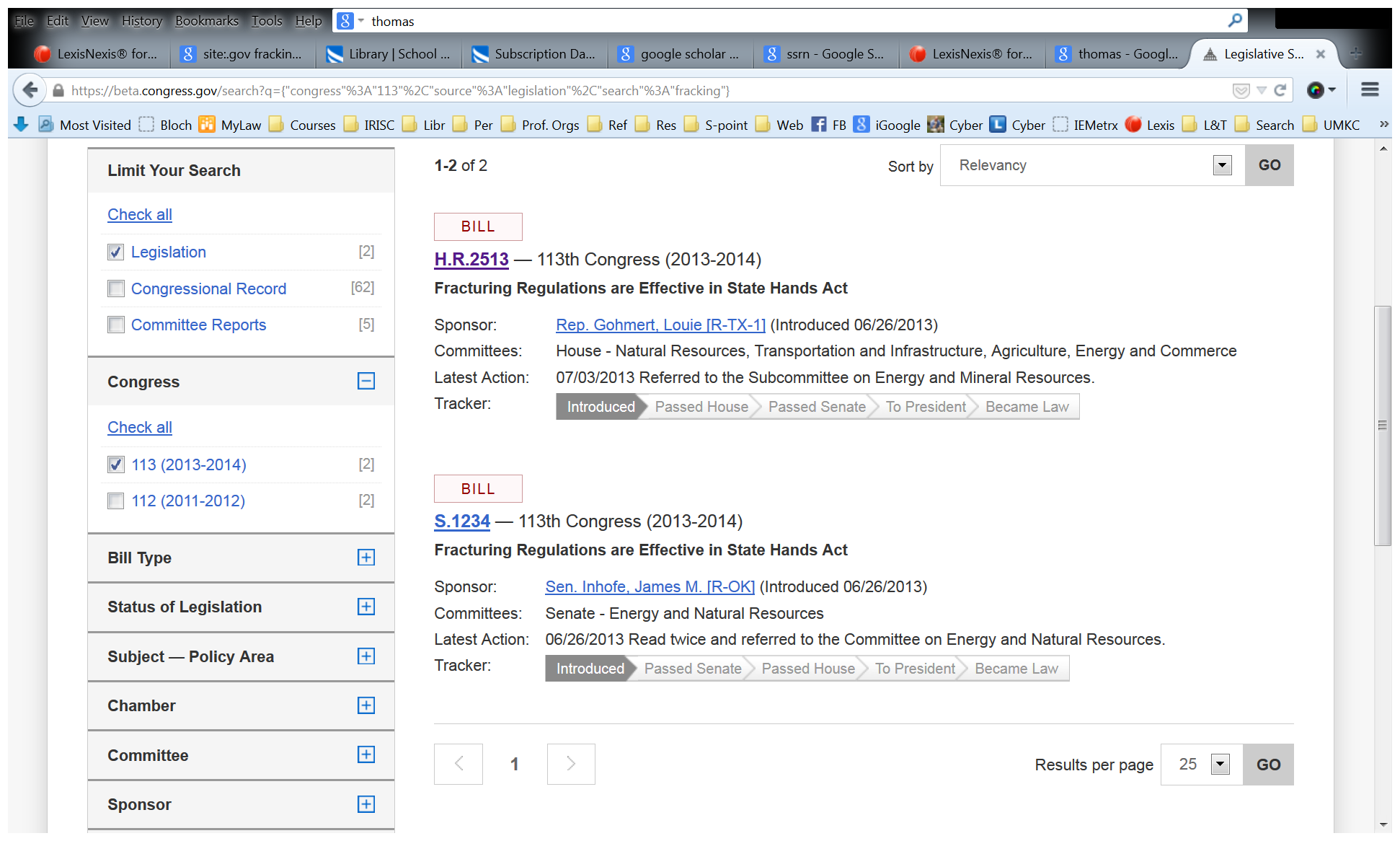 The End